Monetary Bulletin 2011/2
Powerpoint charts from  Economic and monetary developments and prospects
I Economic outlook and main uncertainties
I Economic outlook and main uncertainties
I Economic outlook and main uncertainties
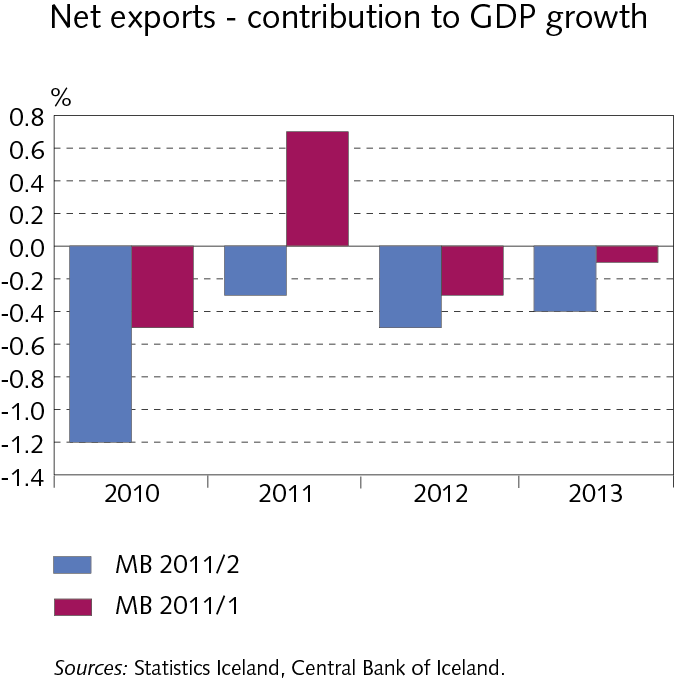 I Economic outlook and main uncertainties
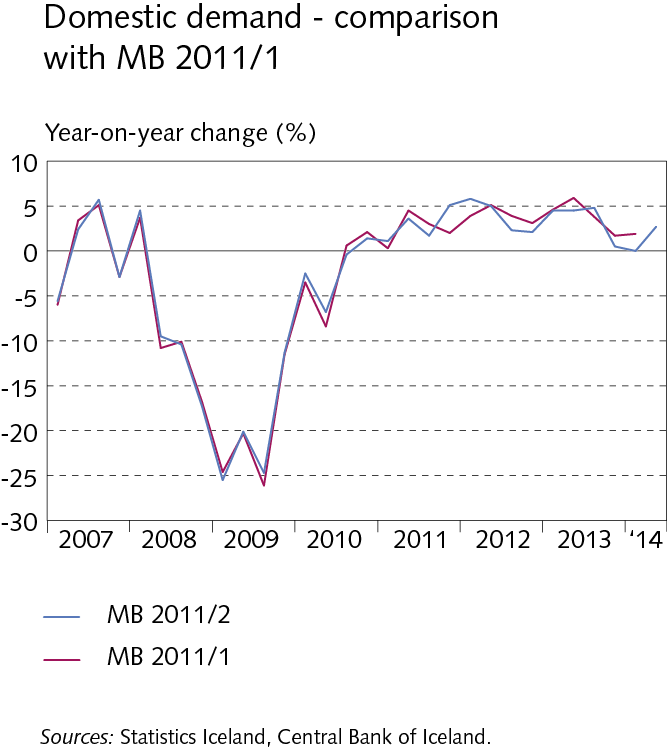 I Economic outlook and main uncertainties
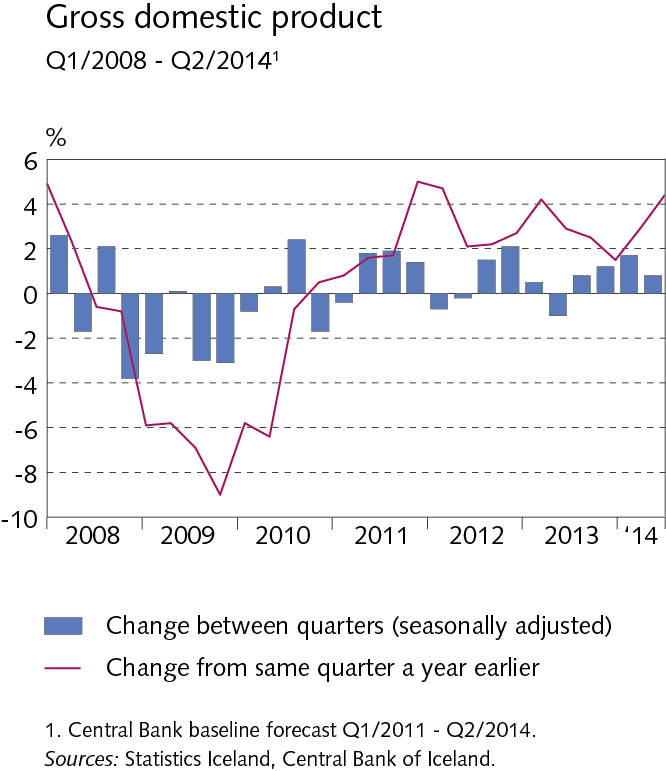 I Economic outlook and main uncertainties
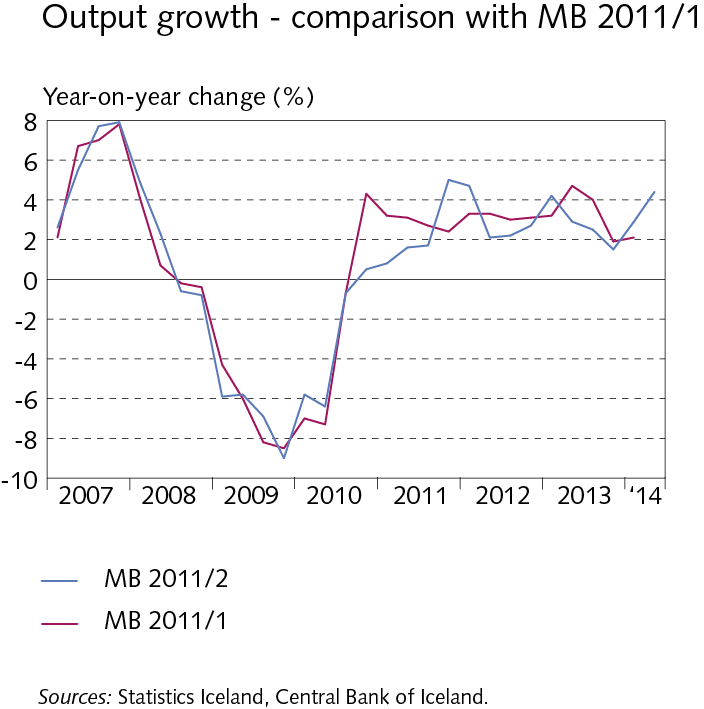 I Economic outlook and main uncertainties
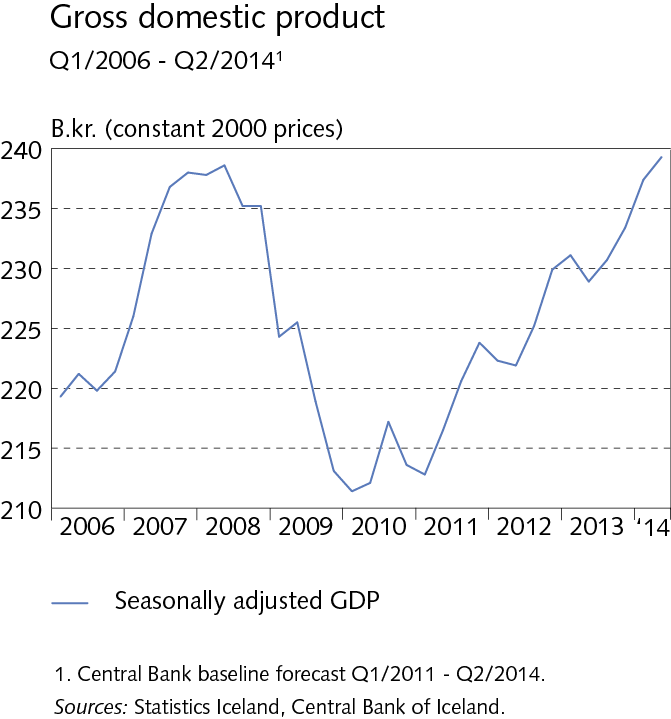 I Economic outlook and main uncertainties
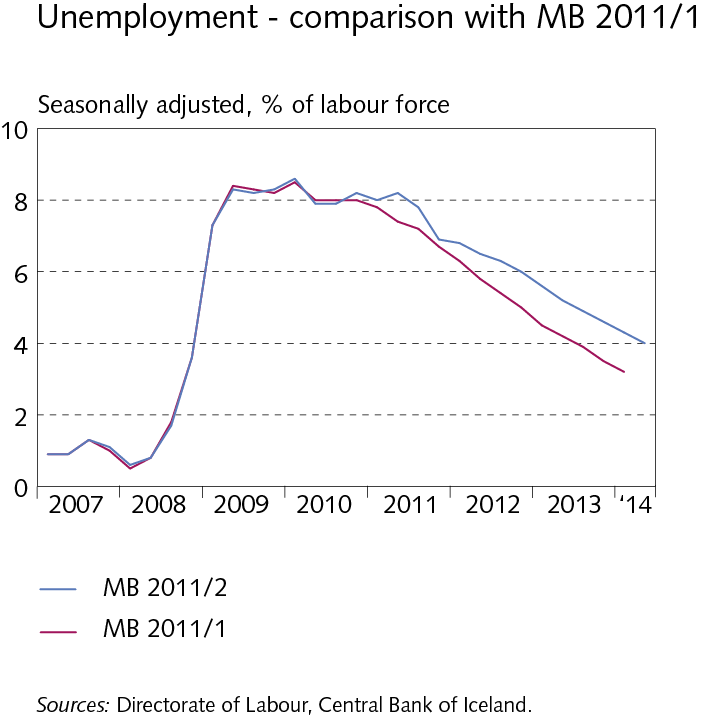 I Economic outlook and main uncertainties
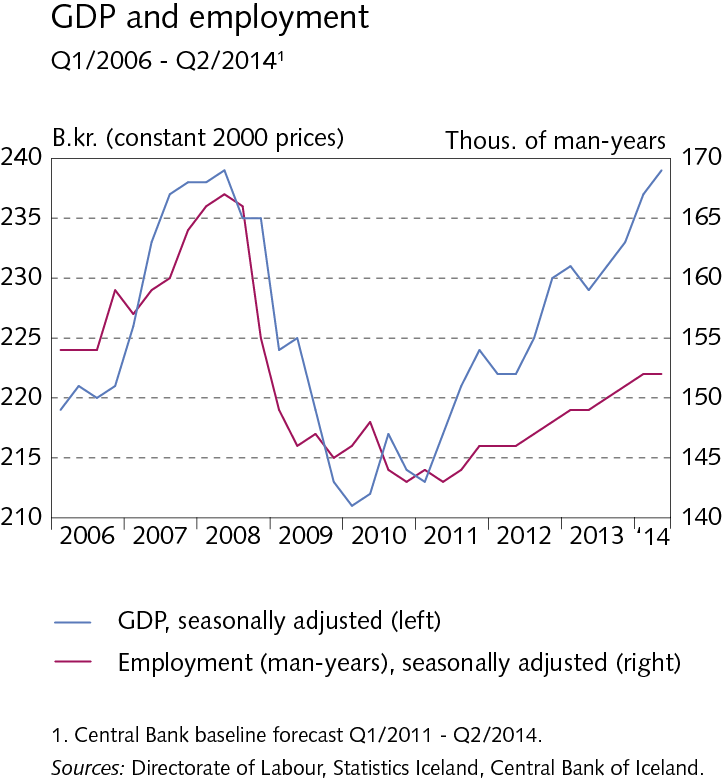 I Economic outlook and main uncertainties
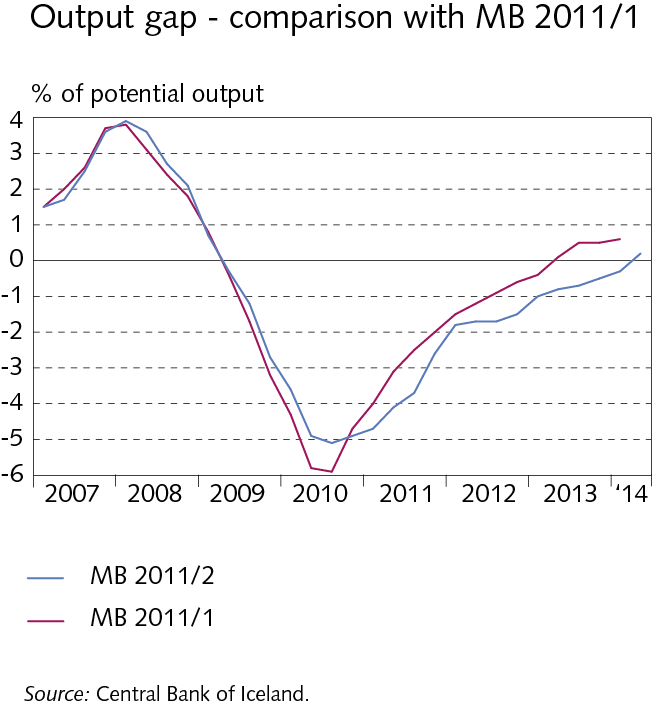 I Economic outlook and main uncertainties
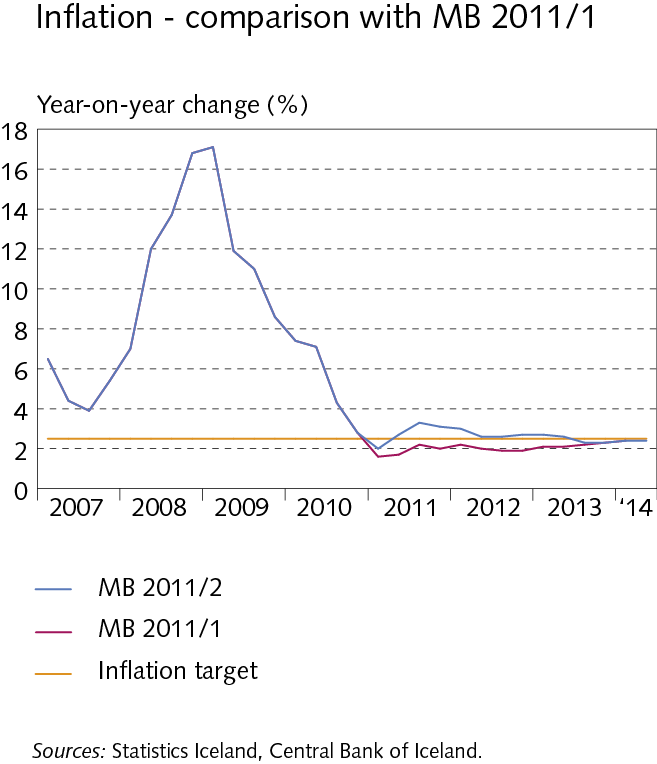 I Economic outlook and main uncertainties
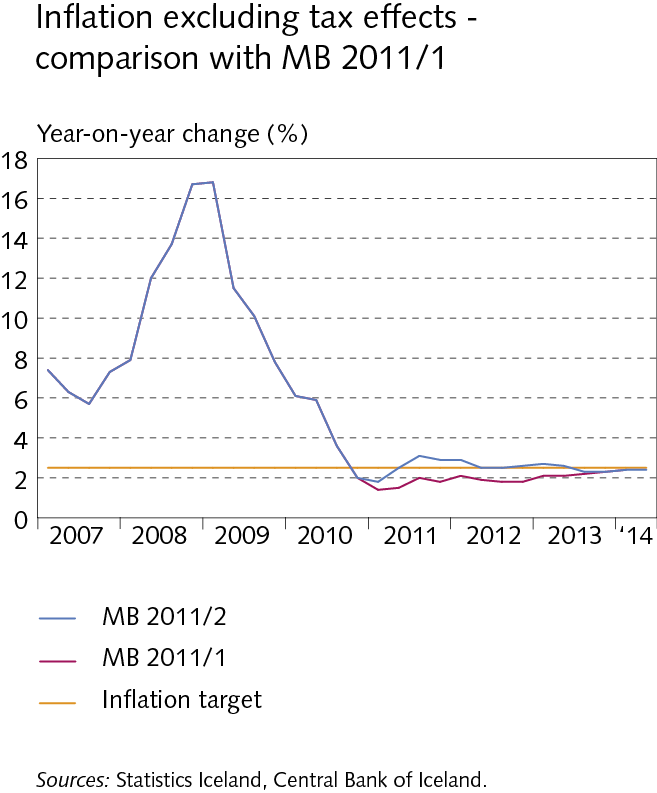 I Economic outlook and main uncertainties
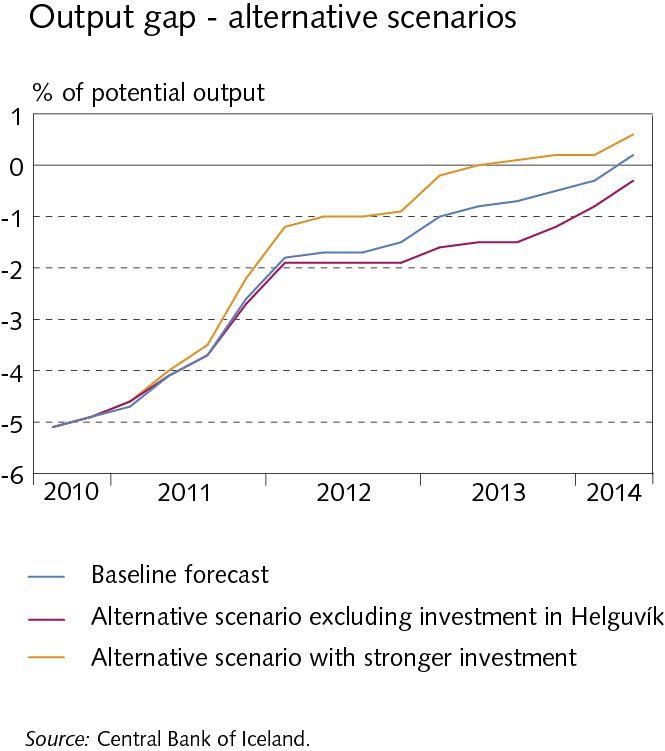 I Economic outlook and main uncertainties
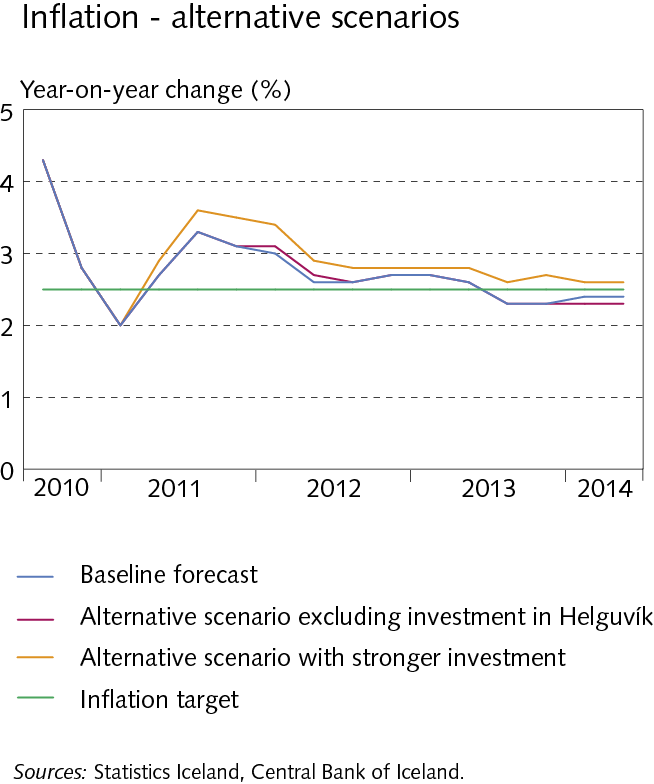 II External conditions and exports
II External conditions and exports
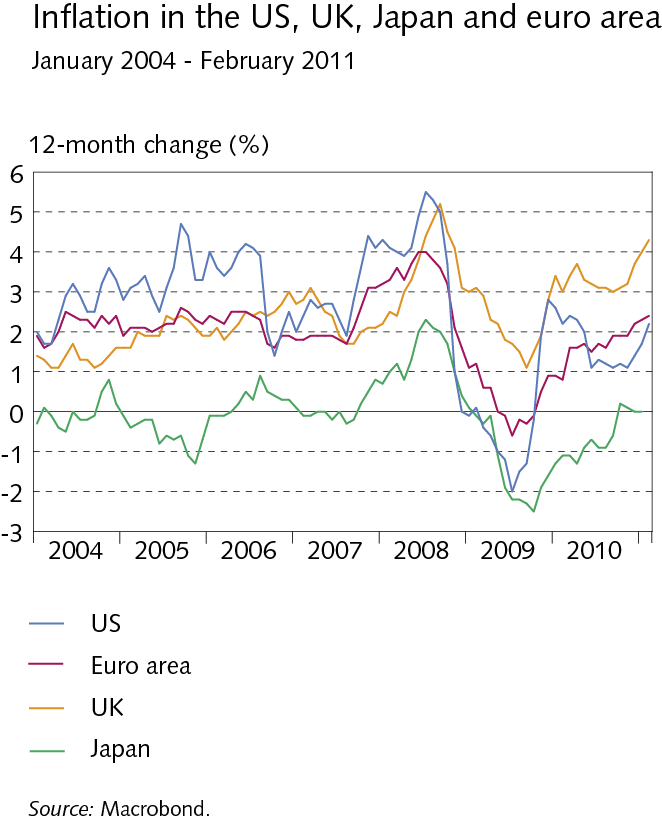 II External conditions and exports
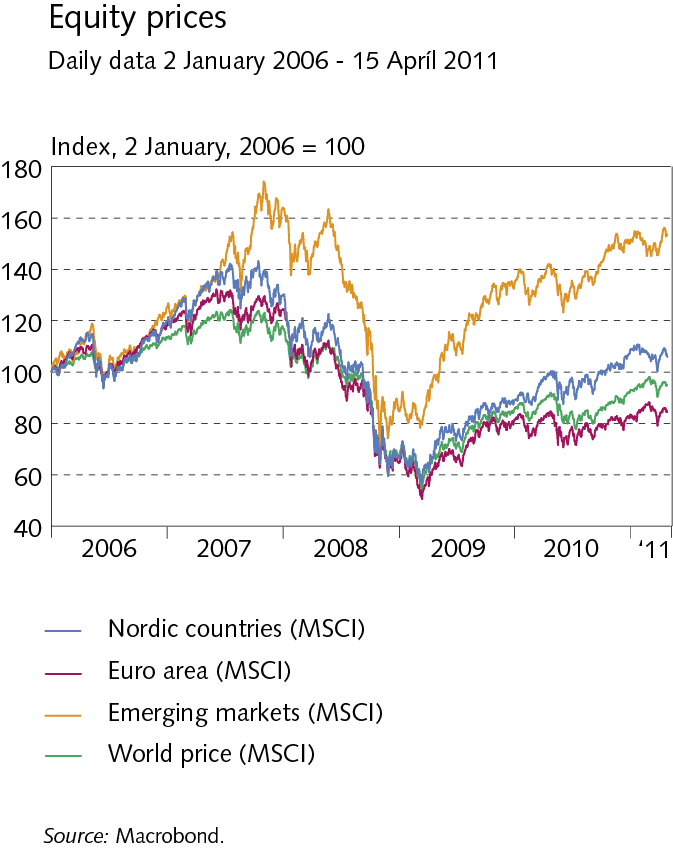 II External conditions and exports
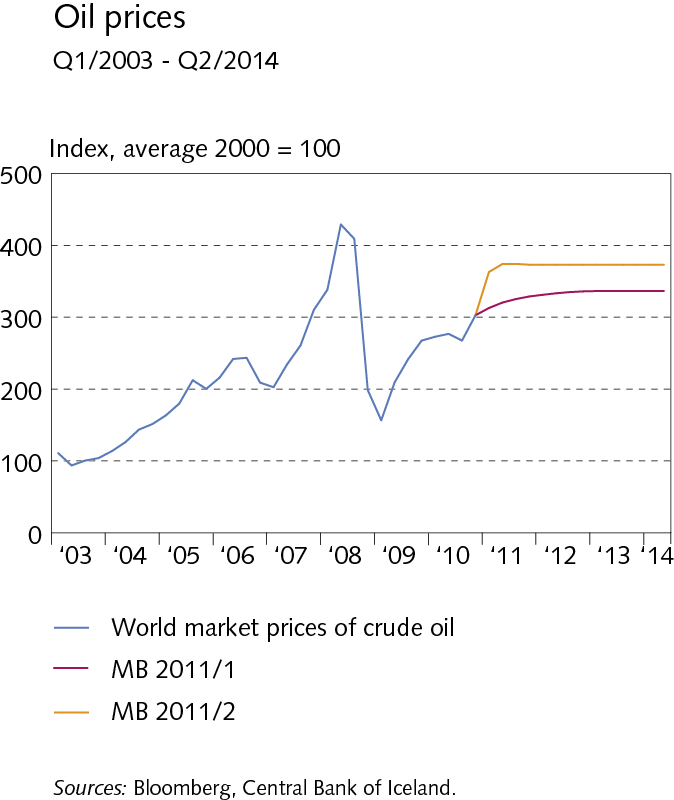 II External conditions and exports
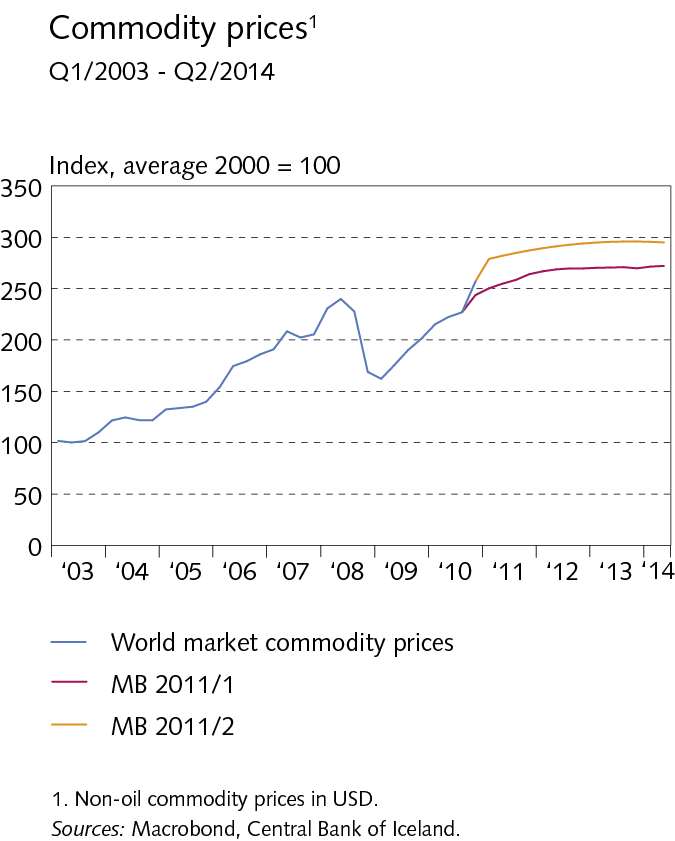 II External conditions and exports
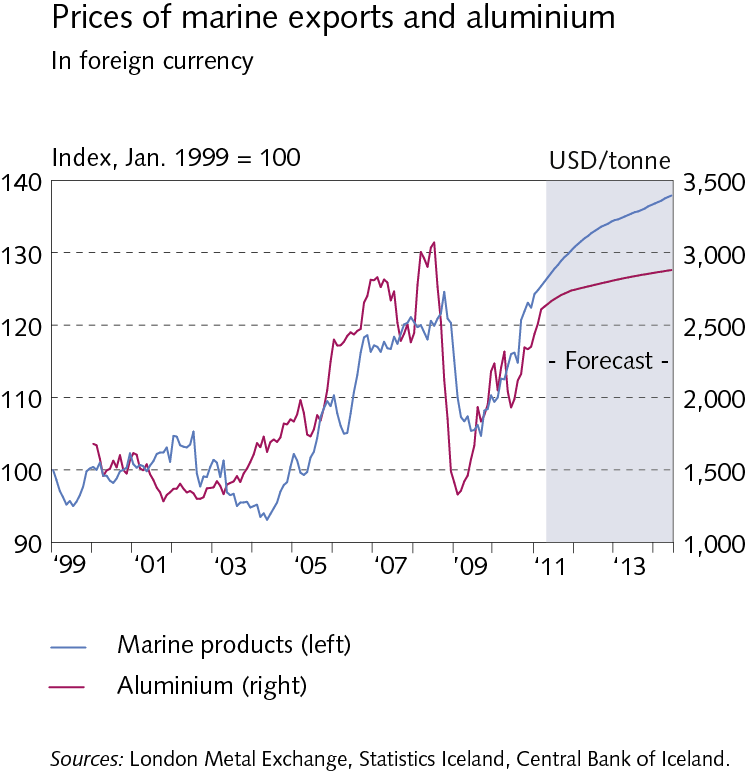 II External conditions and exports
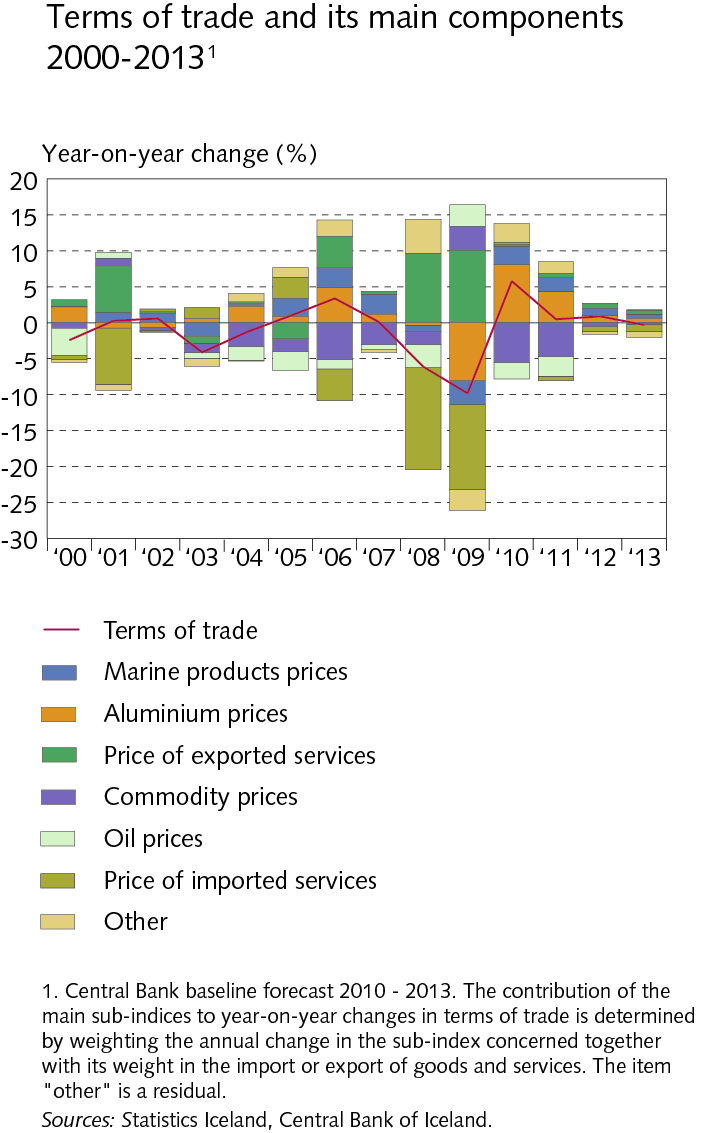 II External conditions and exports
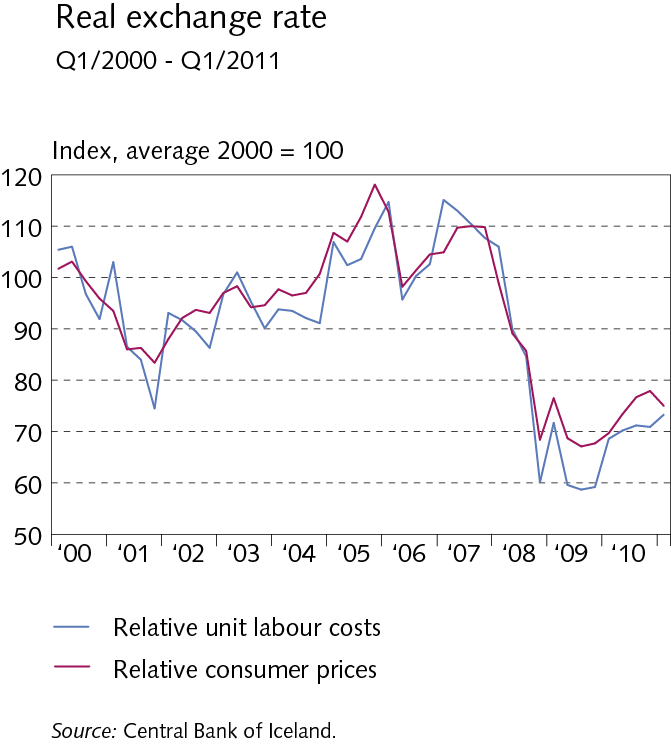 II External conditions and exports
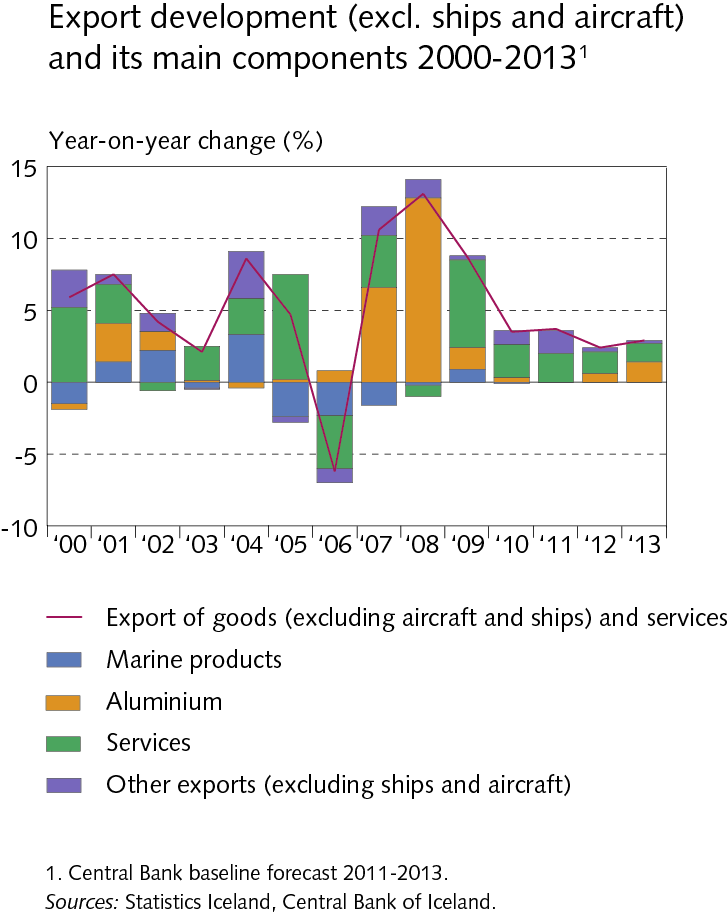 III Financial conditions
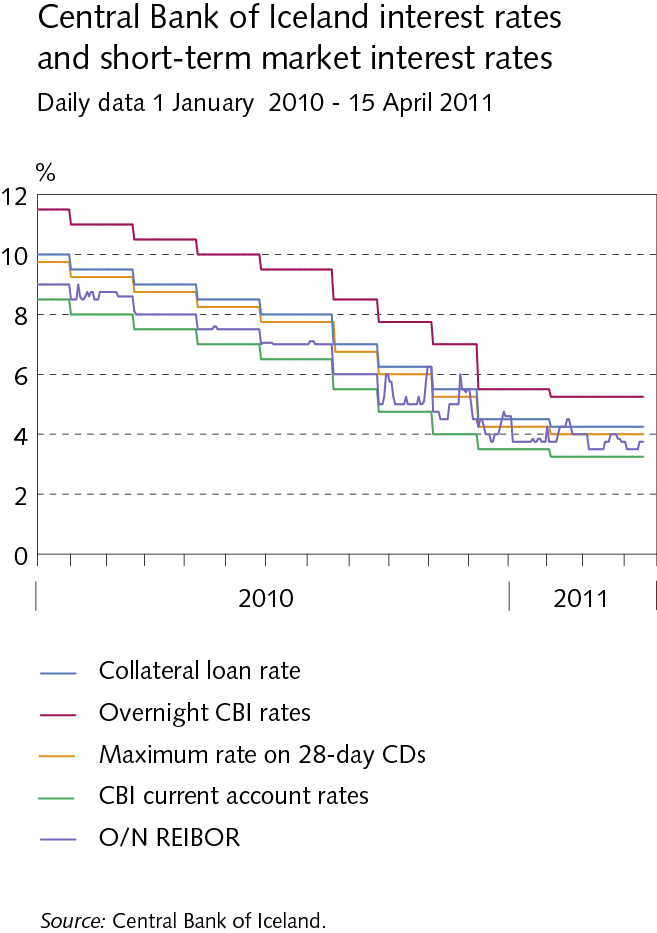 III Financial conditions
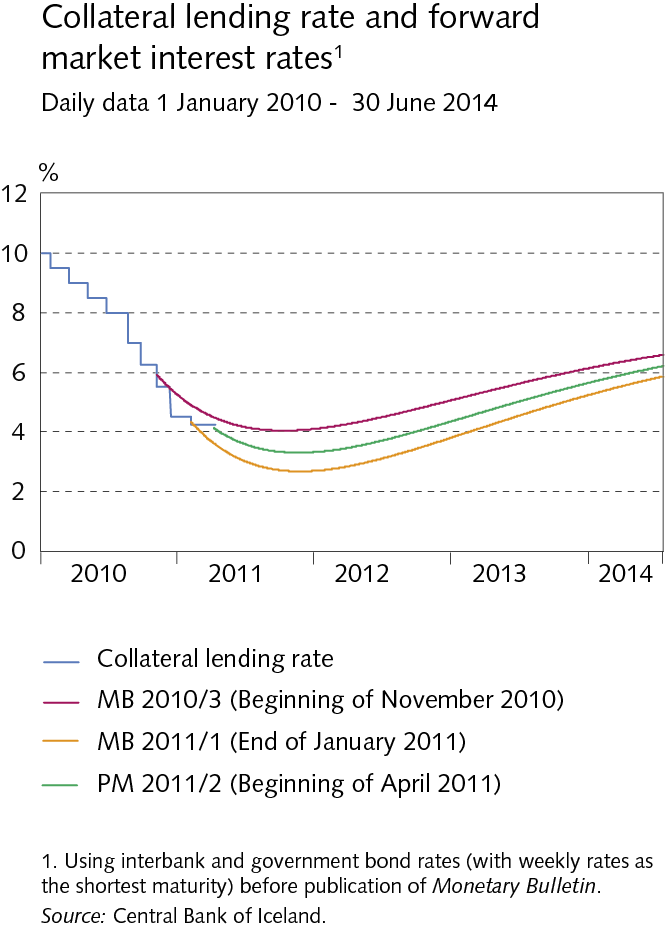 III Financial conditions
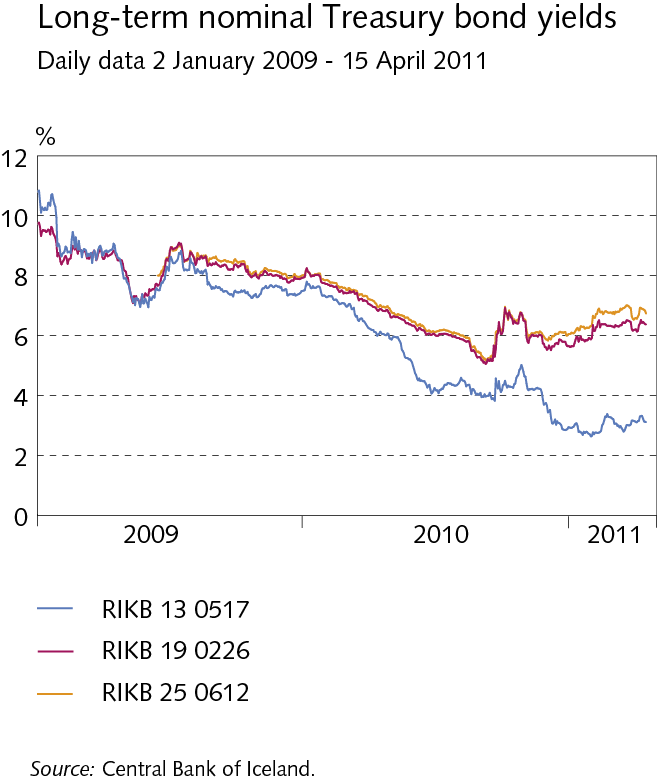 III Financial conditions
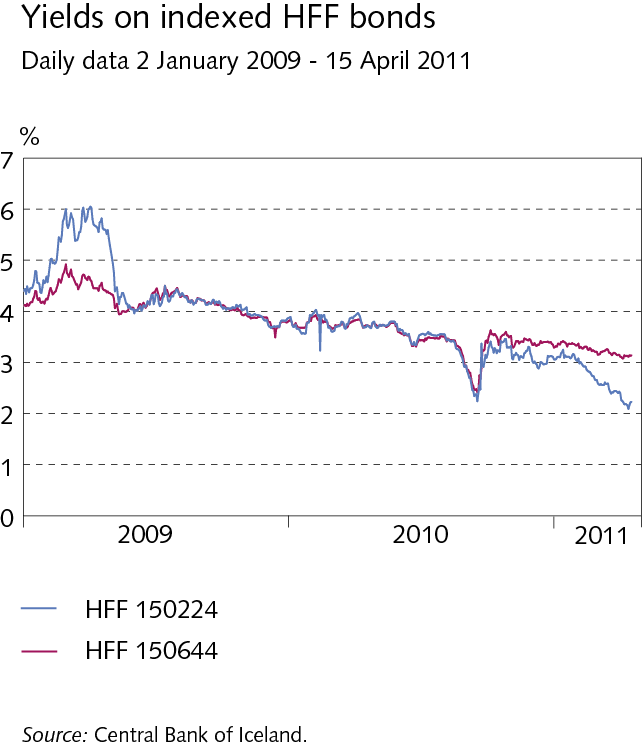 III Financial conditions
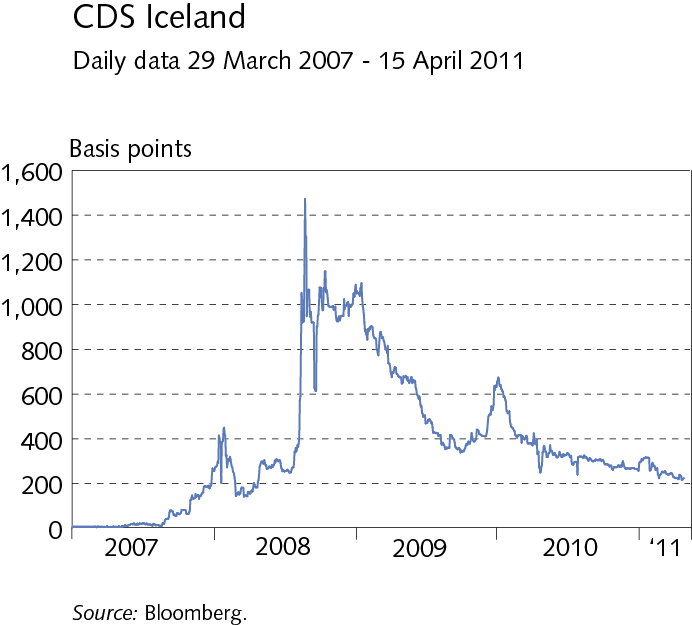 III Financial conditions
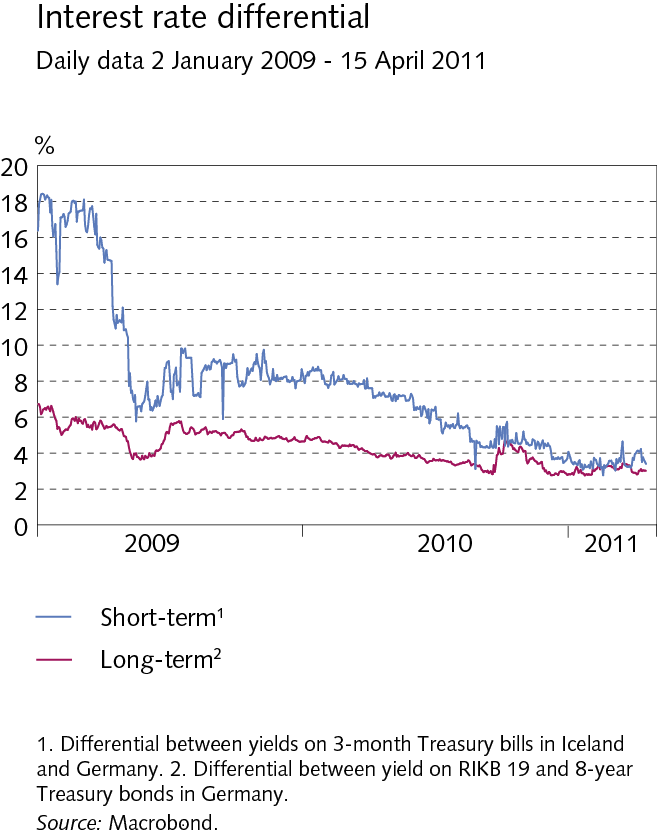 III Financial conditions
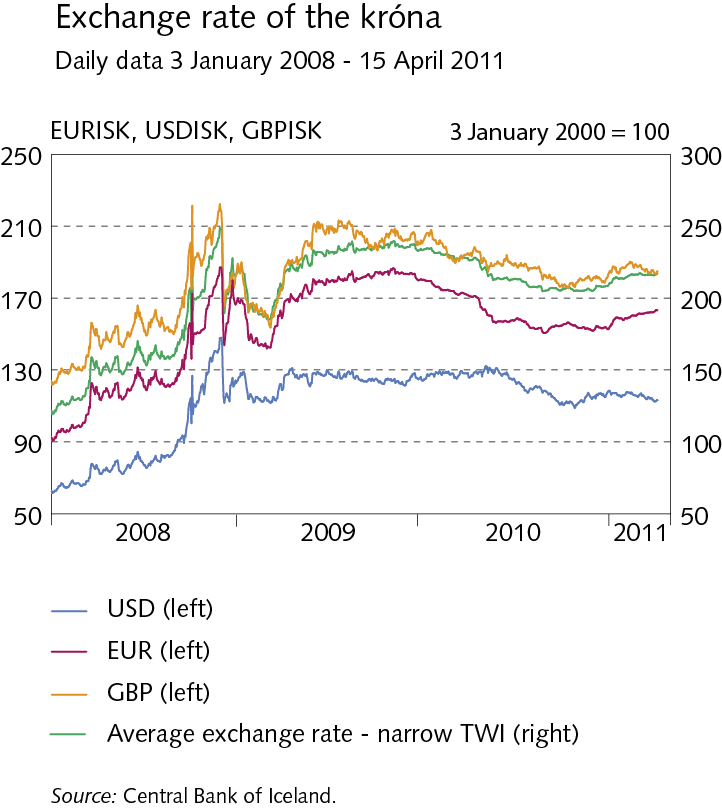 III Financial conditions
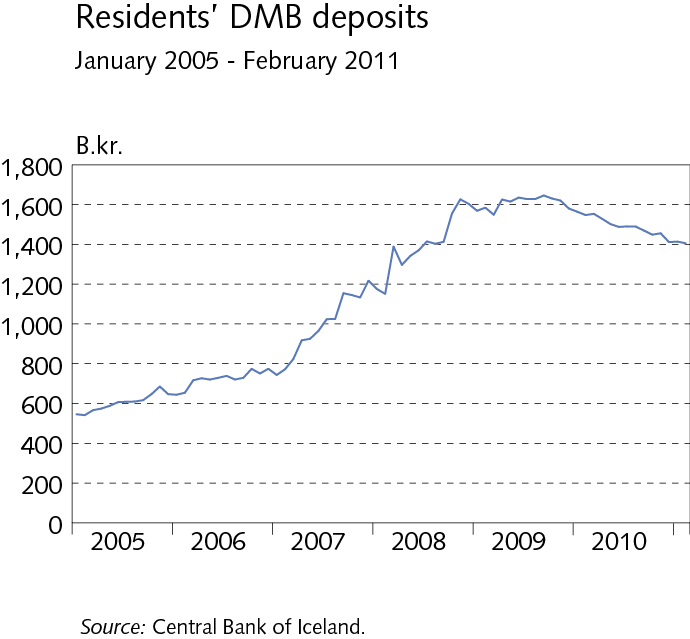 III Financial conditions
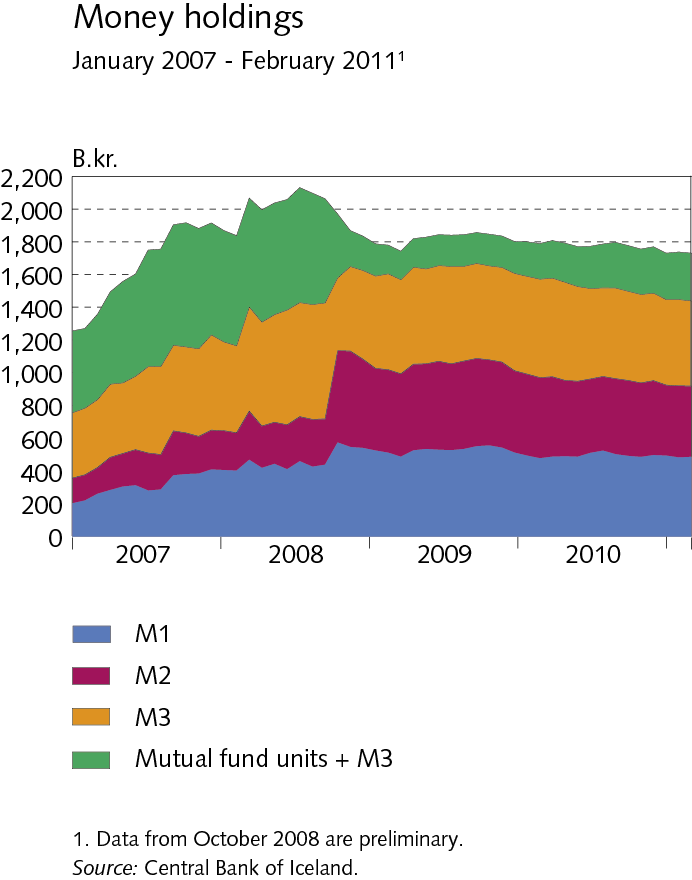 III Financial conditions
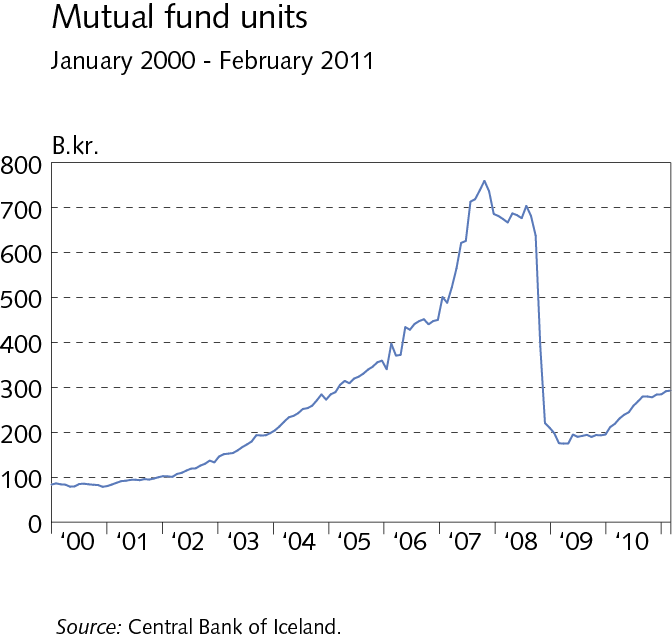 III Financial conditions
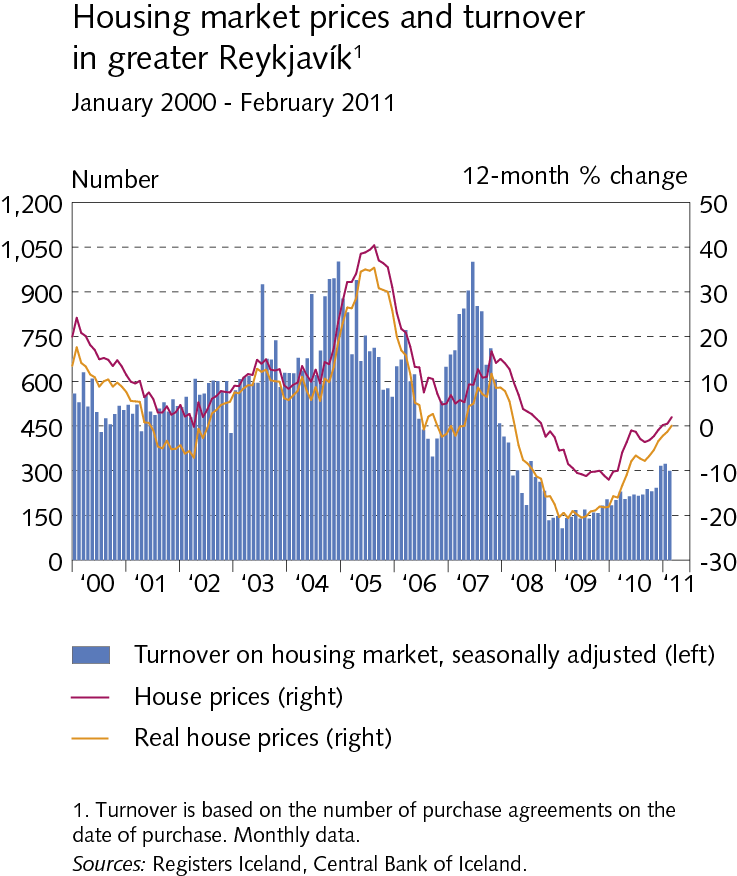 III Financial conditions
III Financial conditions
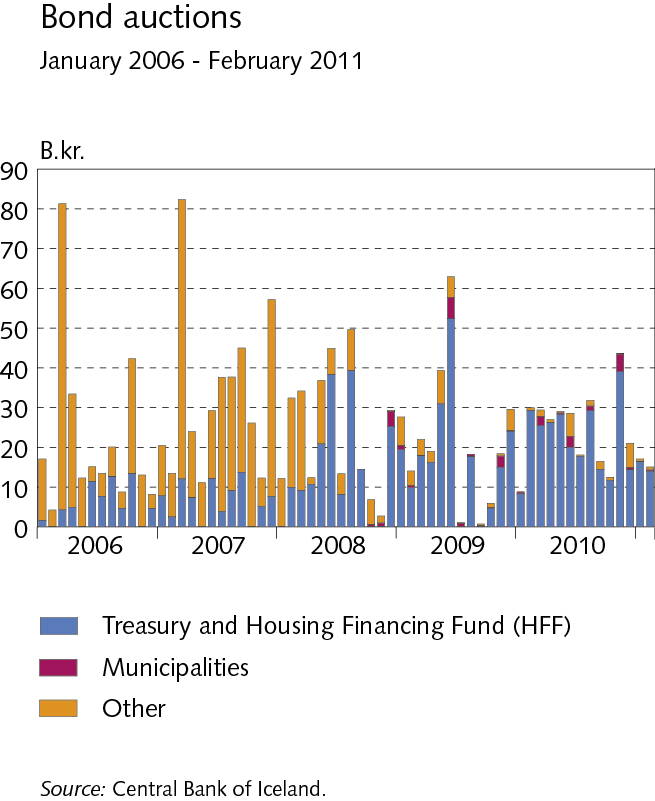 III Financial conditions
III Financial conditions
III Financial conditions
III Financial conditions
IV Domestic demand and production
IV Domestic demand and production
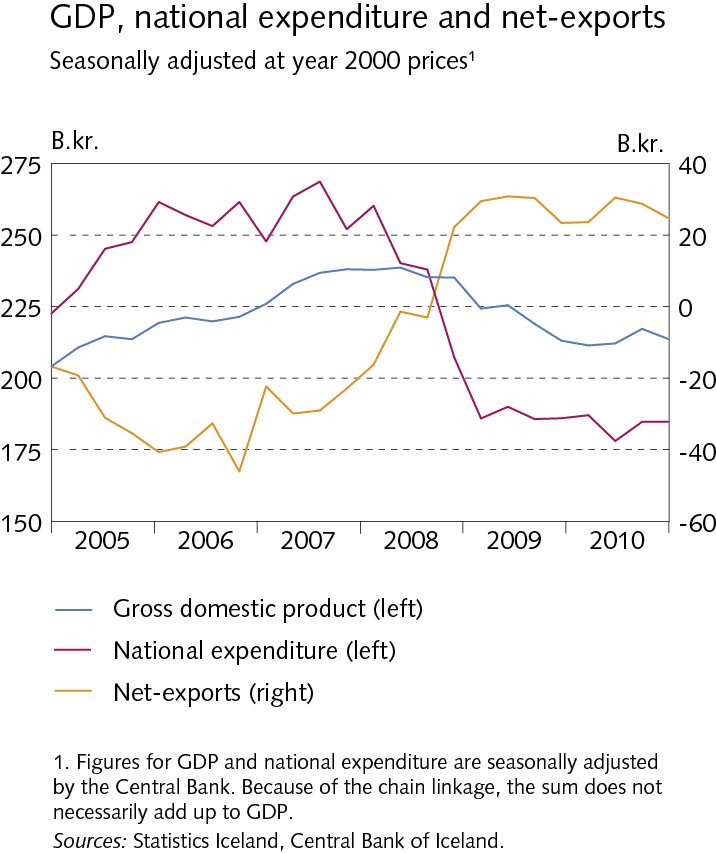 IV Domestic demand and production
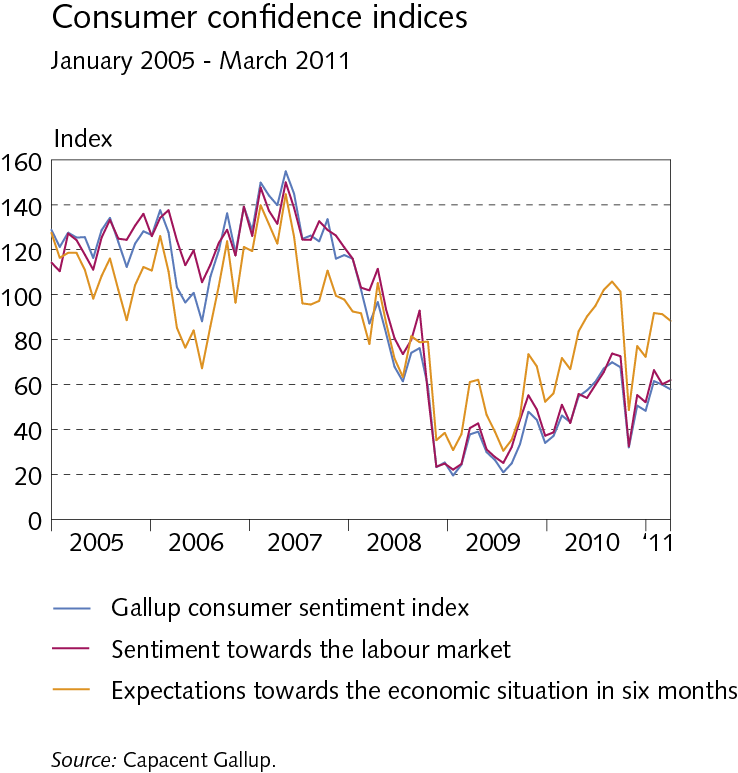 IV Domestic demand and production
IV Domestic demand and production
IV Domestic demand and production
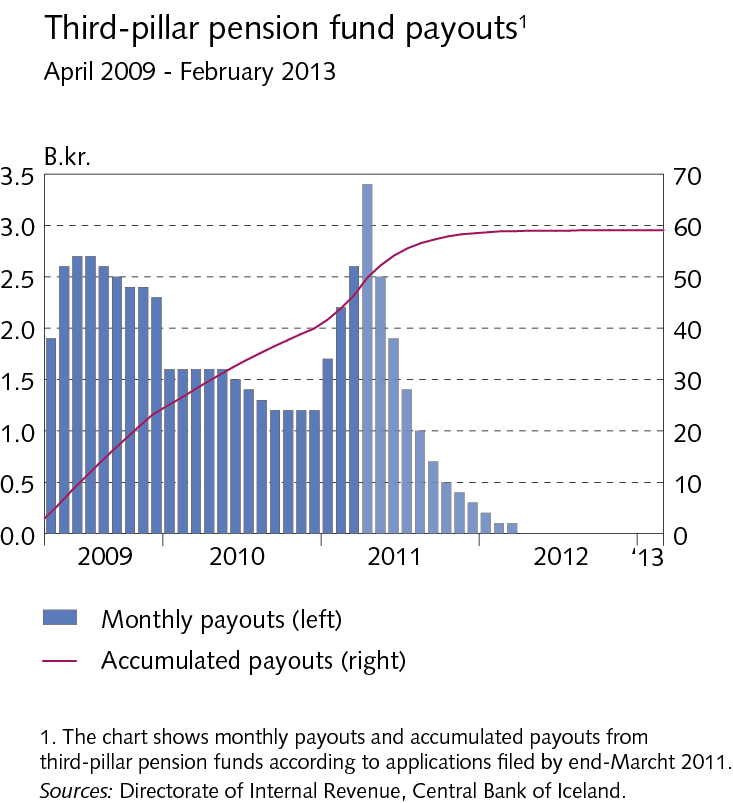 IV Domestic demand and production
IV Domestic demand and production
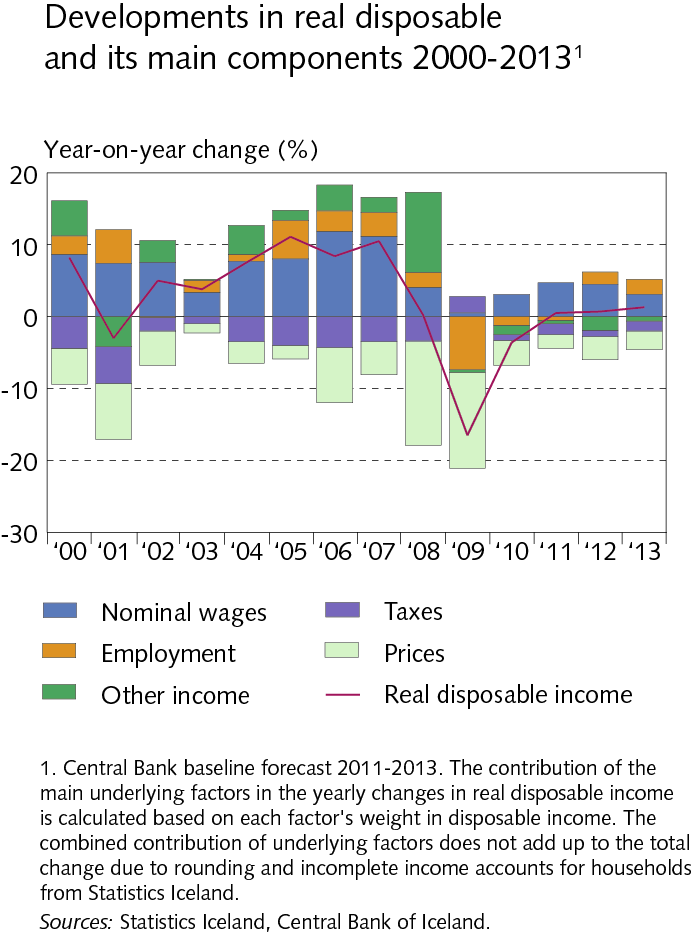 IV Domestic demand and production
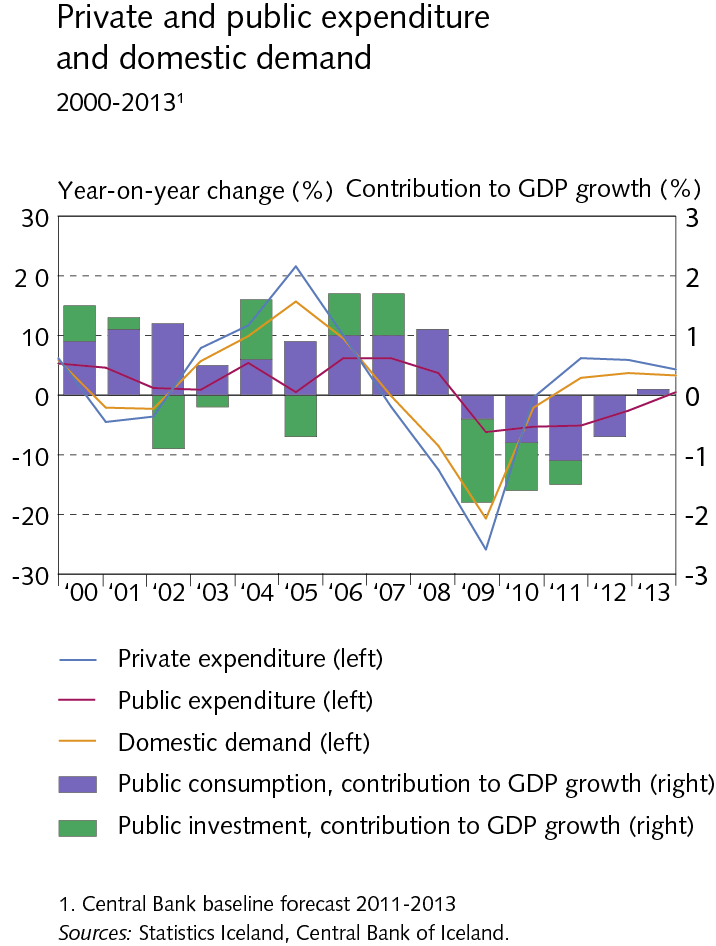 IV Domestic demand and production
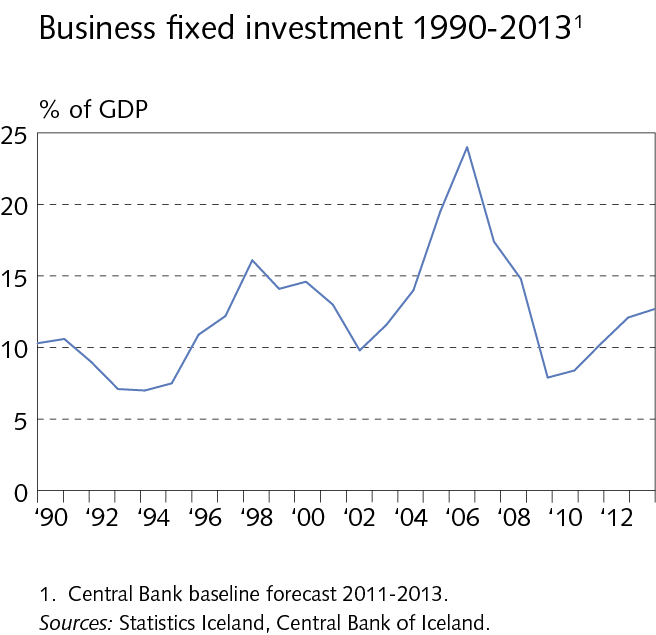 IV Domestic demand and production
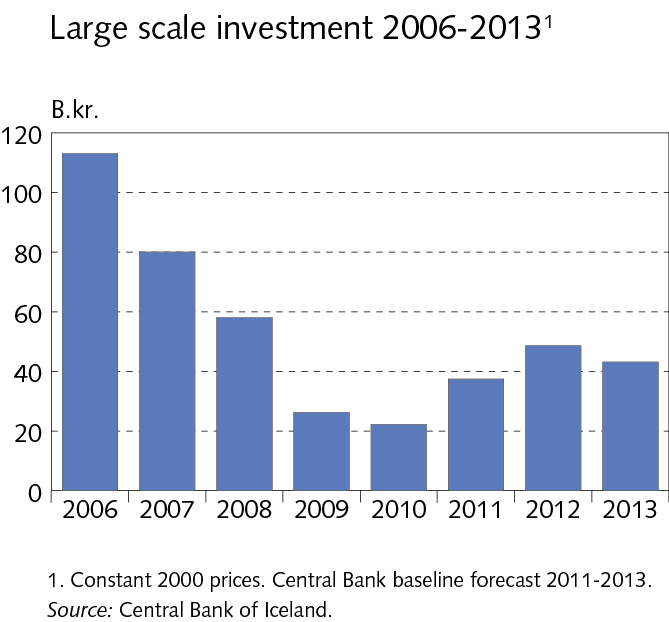 IV Domestic demand and production
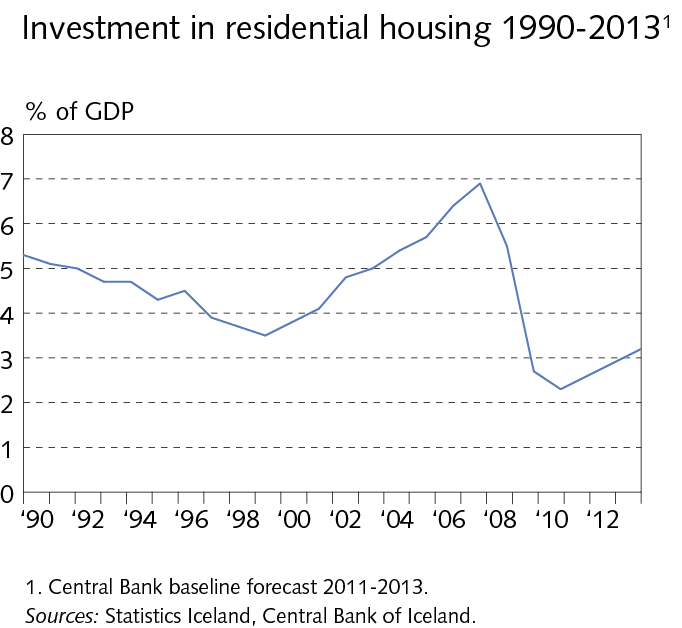 IV Domestic demand and production
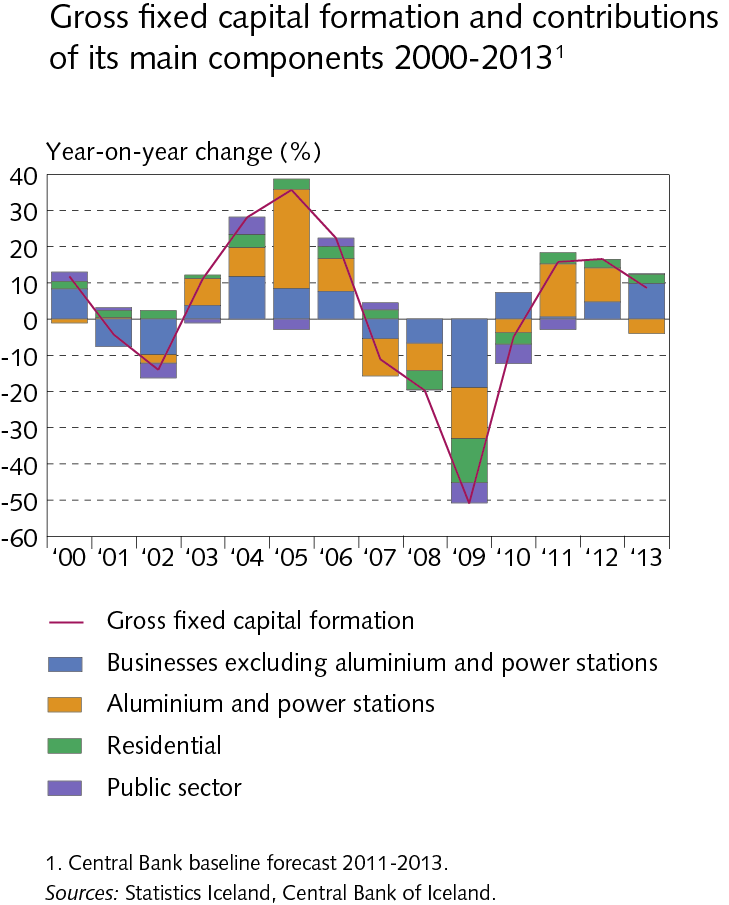 IV Domestic demand and production
IV Domestic demand and production
IV Domestic demand and production
IV Domestic demand and production
V Public sector finances
V Public sector finances
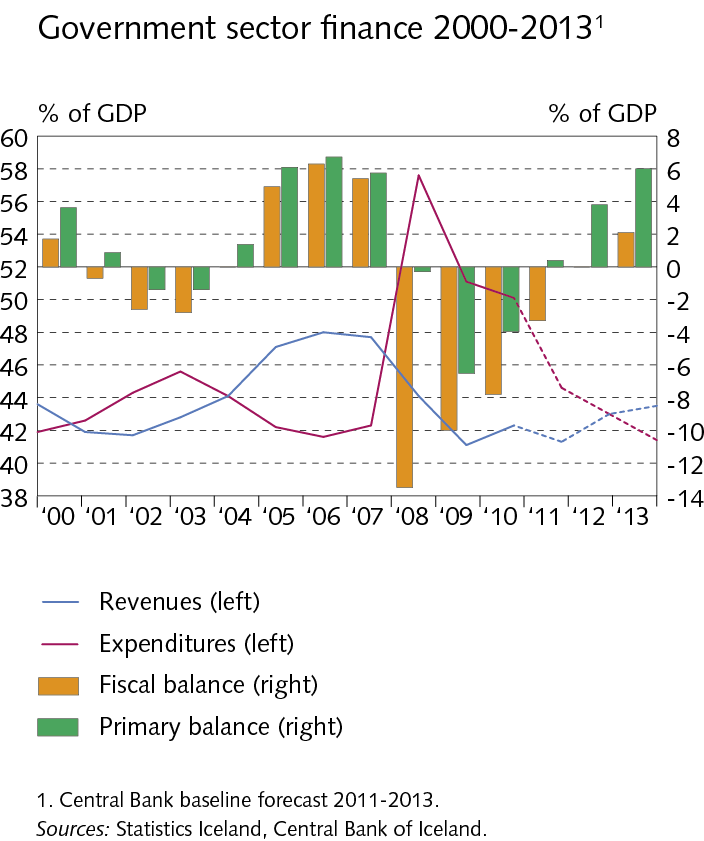 V Public sector finances
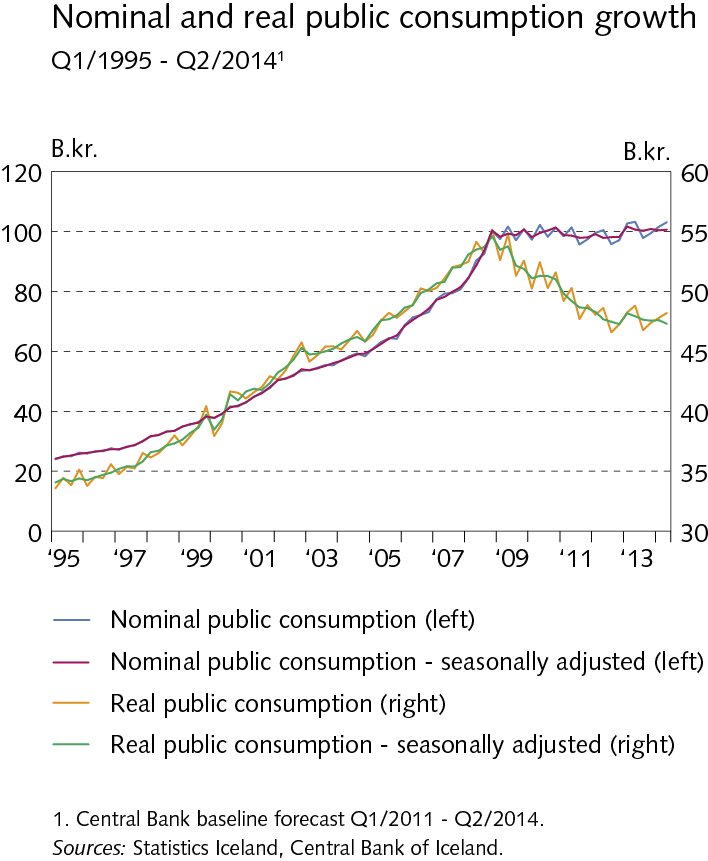 V Public sector finances
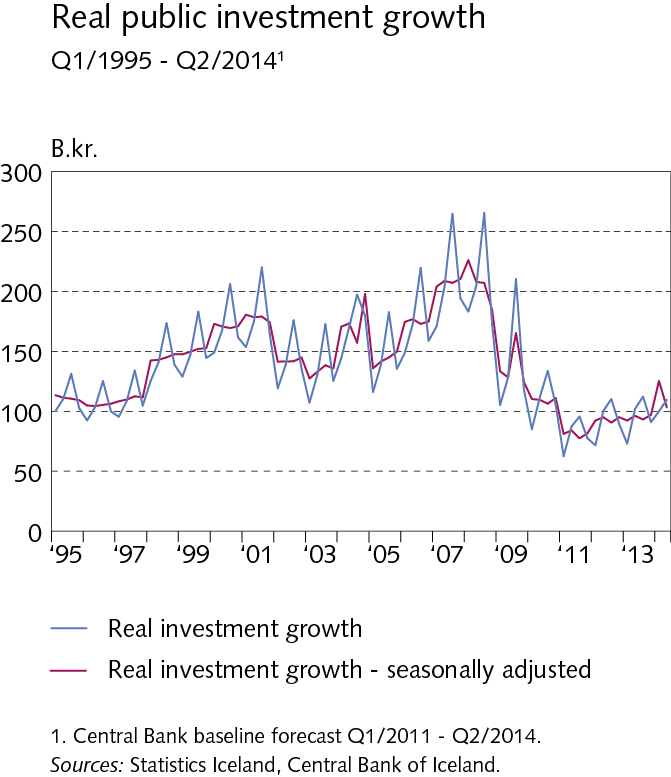 V Public sector finances
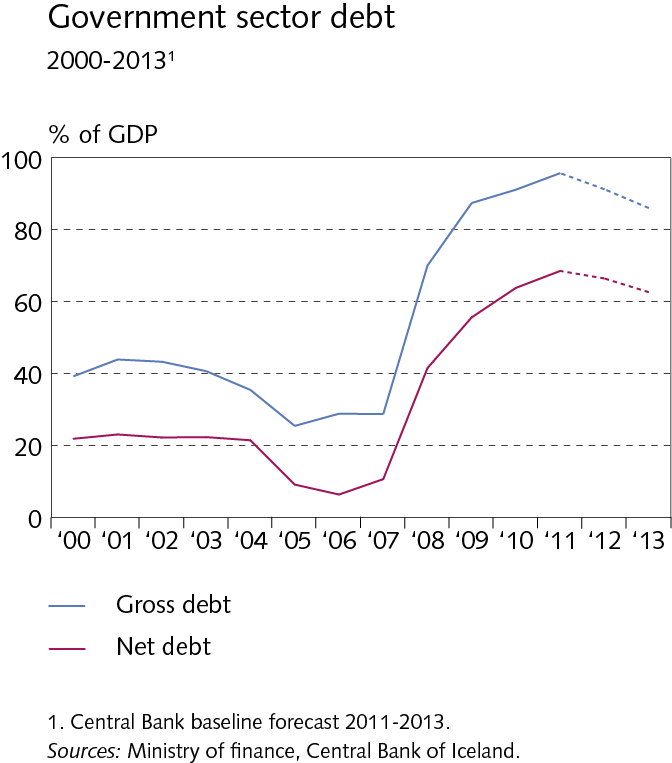 VI Labour market and wage developments
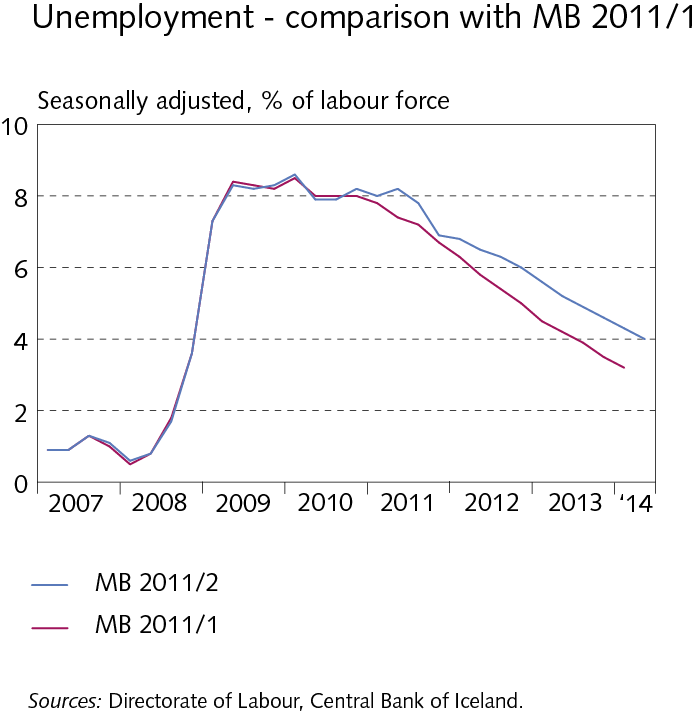 VI Labour market and wage developments
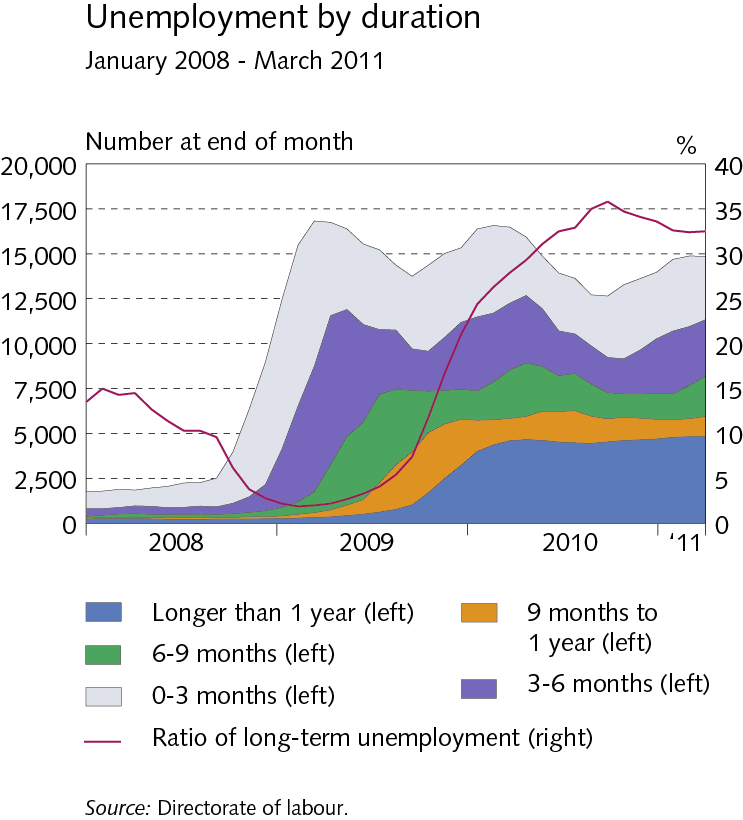 VI Labour market and wage developments
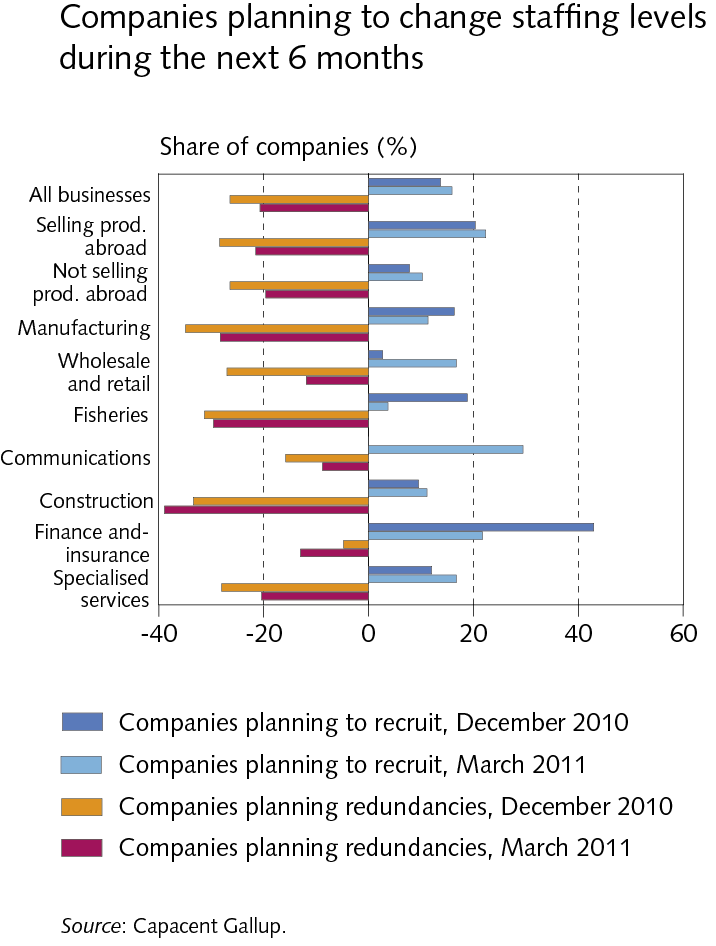 VI Labour market and wage developments
VI Labour market and wage developments
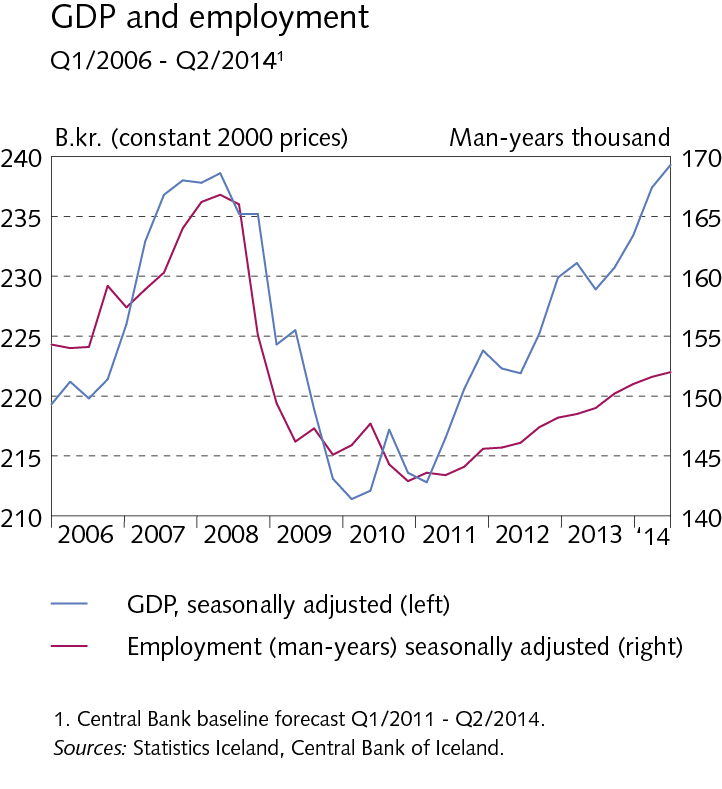 VI Labour market and wage developments
VII External conditions
VII External conditions
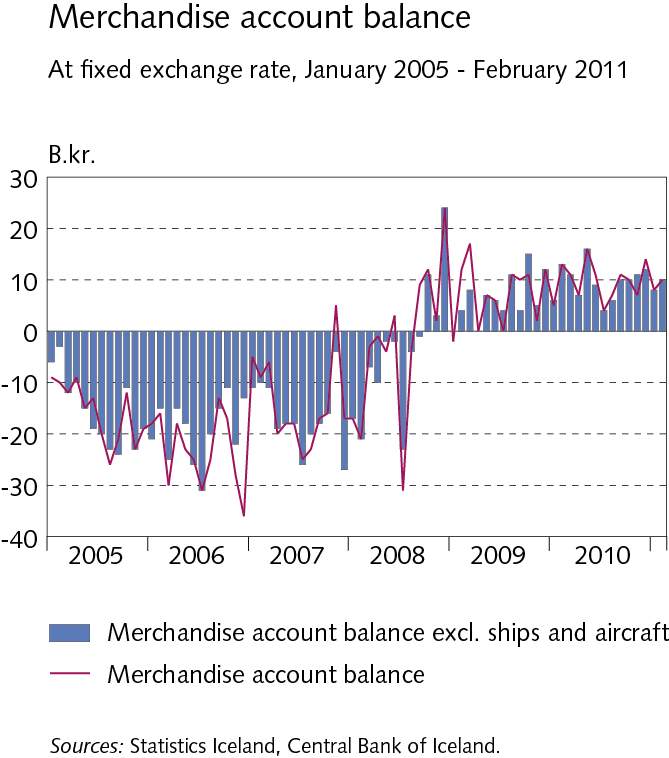 VII External conditions
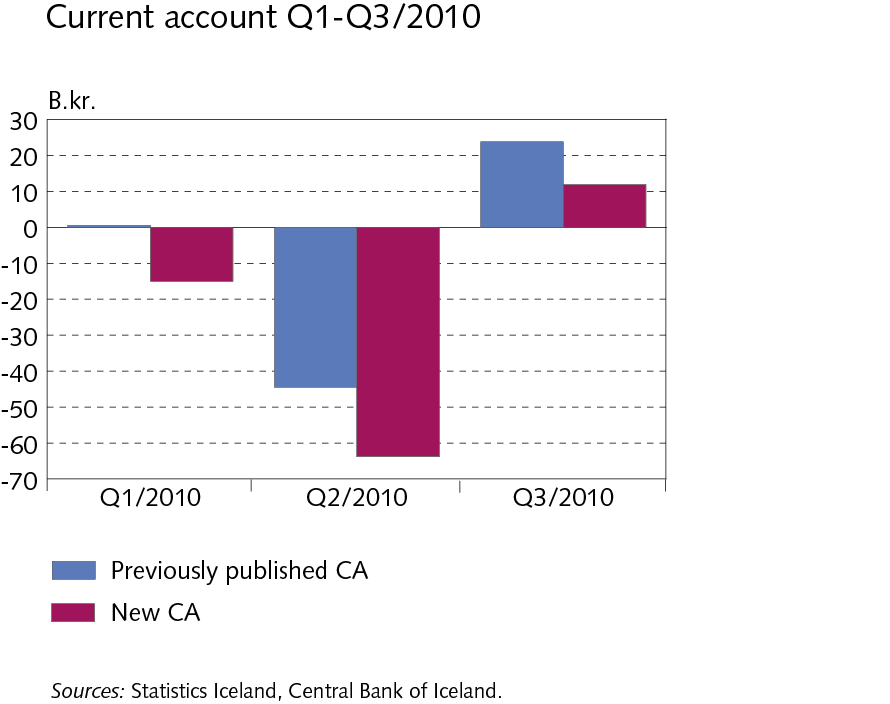 VII External conditions
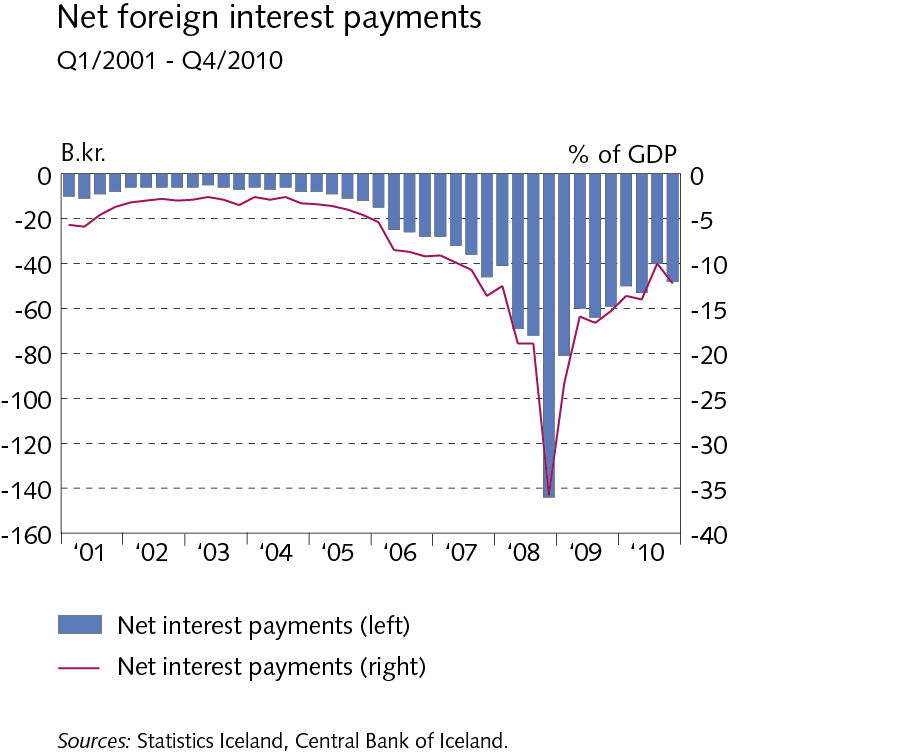 VII External conditions
VIII Price developments and inflation target
VIII Price developments and inflation target
VIII Price developments and inflation target
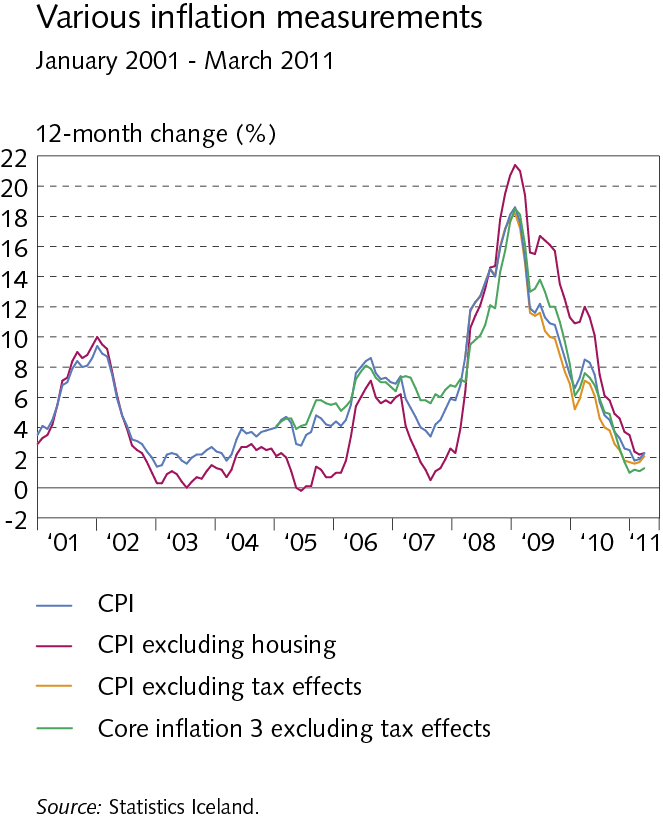 VIII Price developments and inflation target
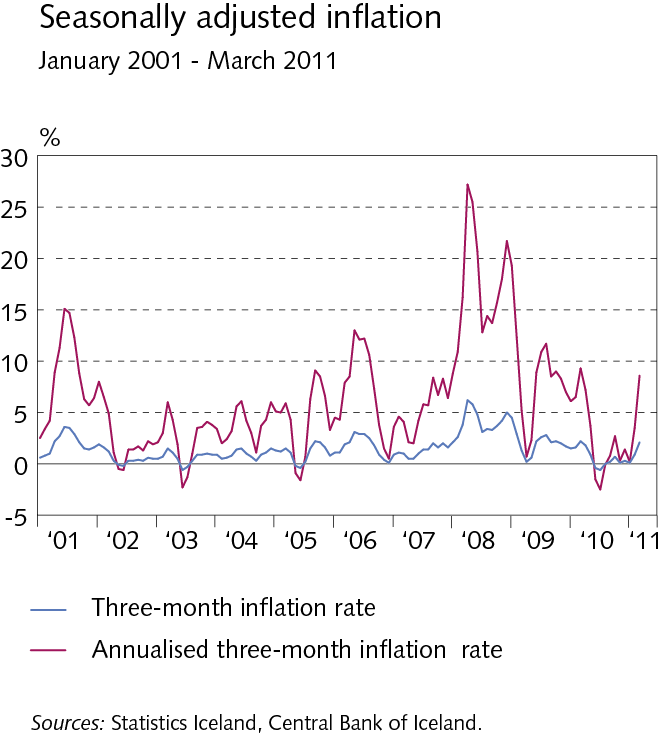 VIII Price developments and inflation target
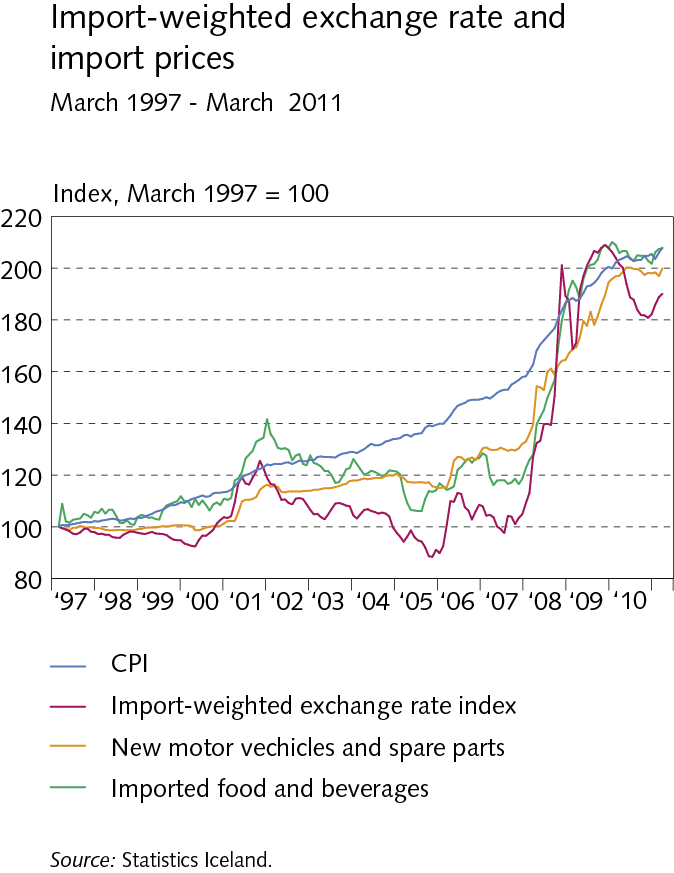 VIII Price developments and inflation target
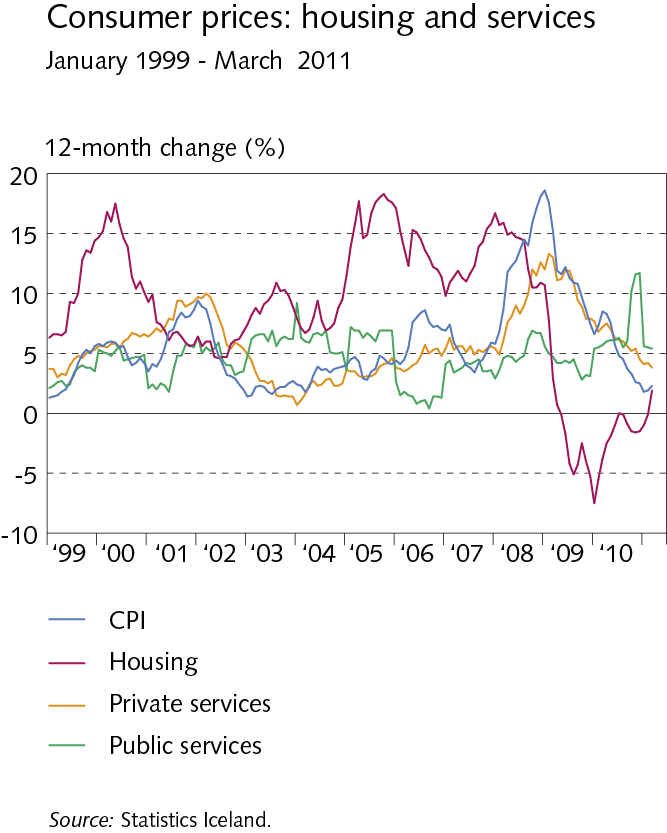 VIII Price developments and inflation target
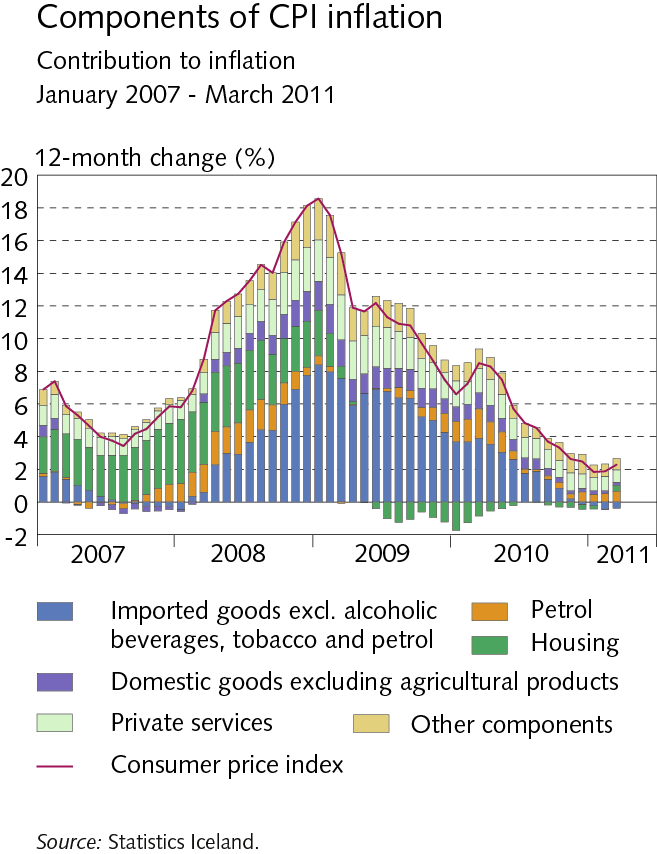 VIII Price developments and inflation target
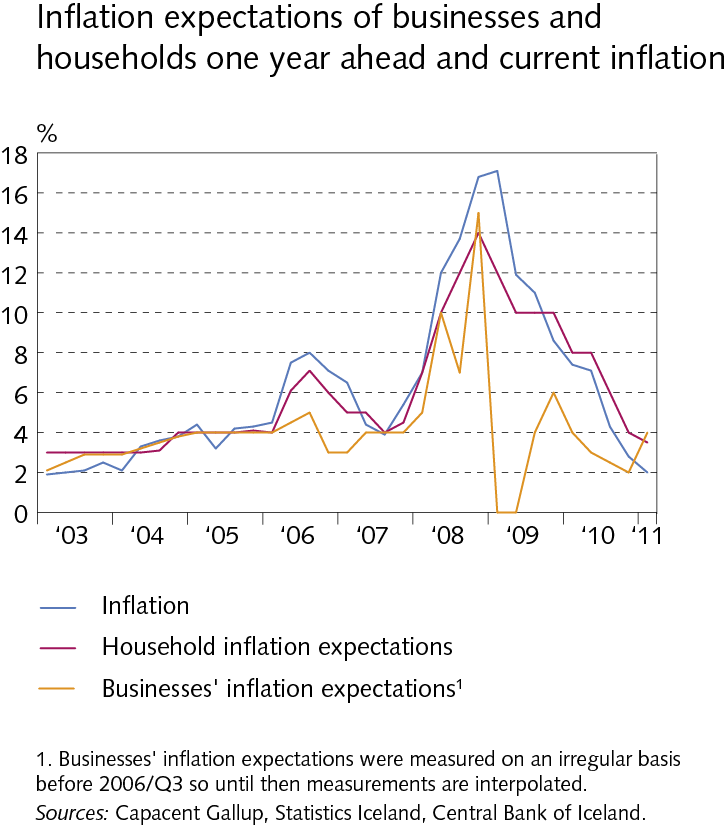 VIII Price developments and inflation target
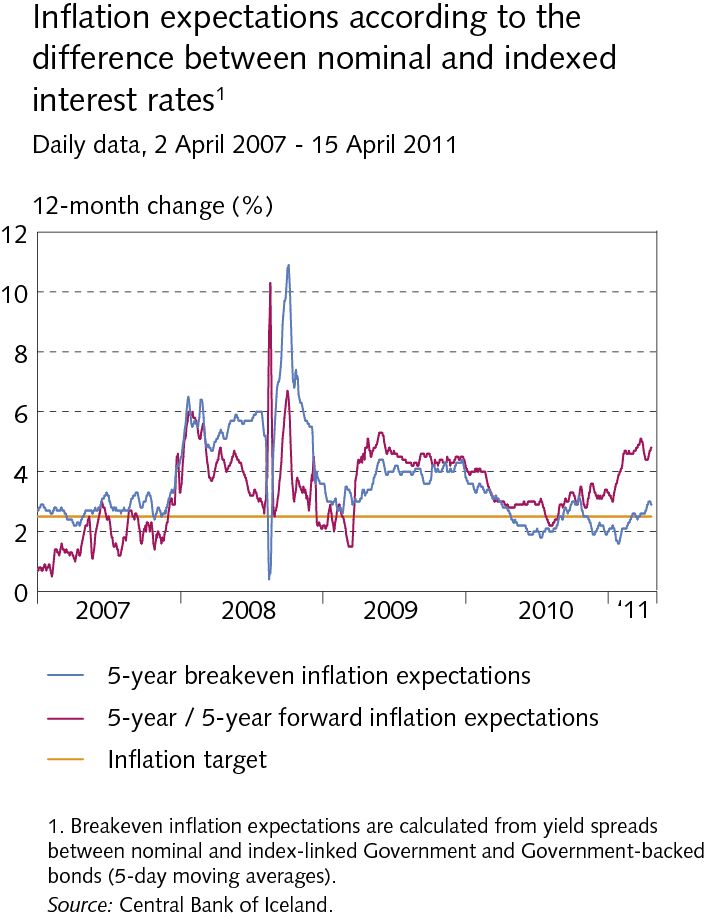 VIII Price developments and inflation target
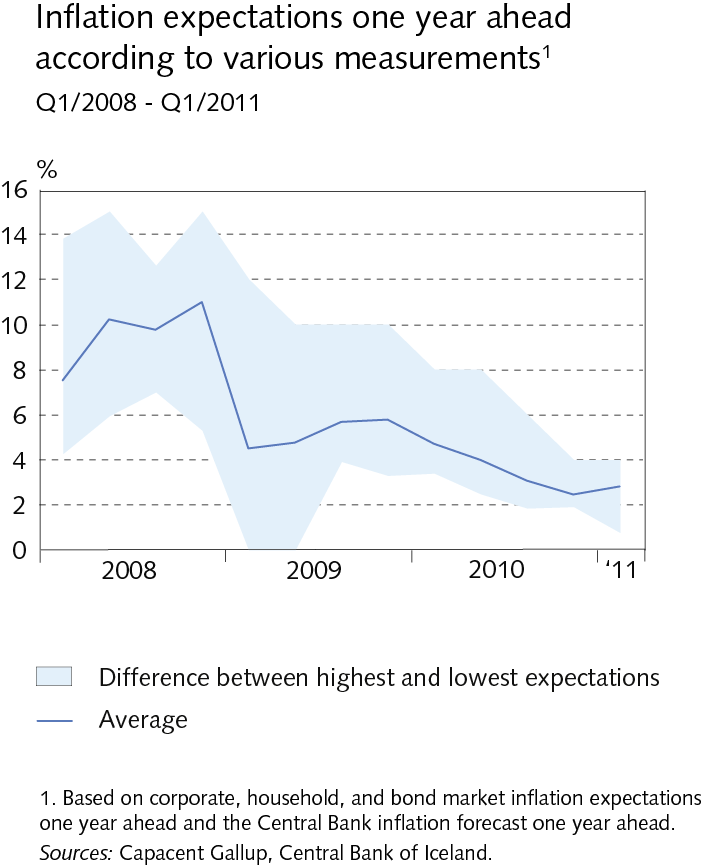 VIII Price developments and inflation target
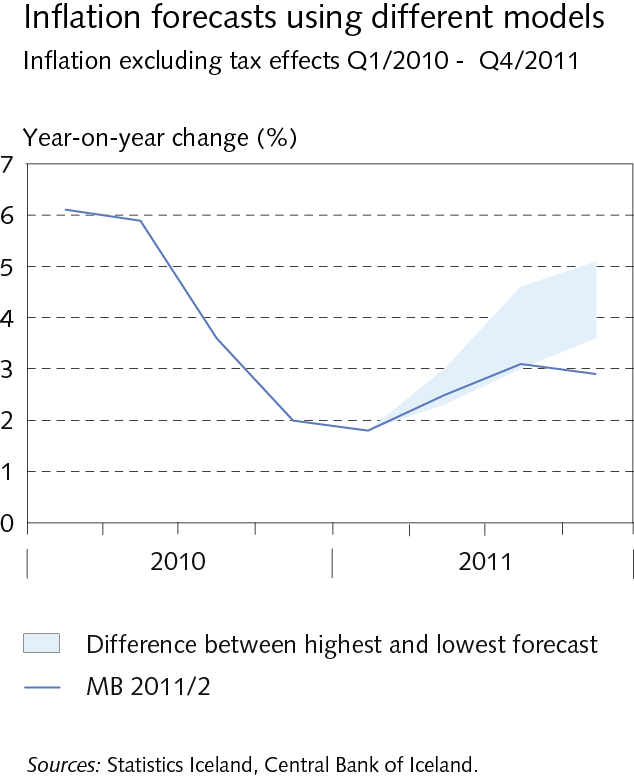 VIII Price developments and inflation target
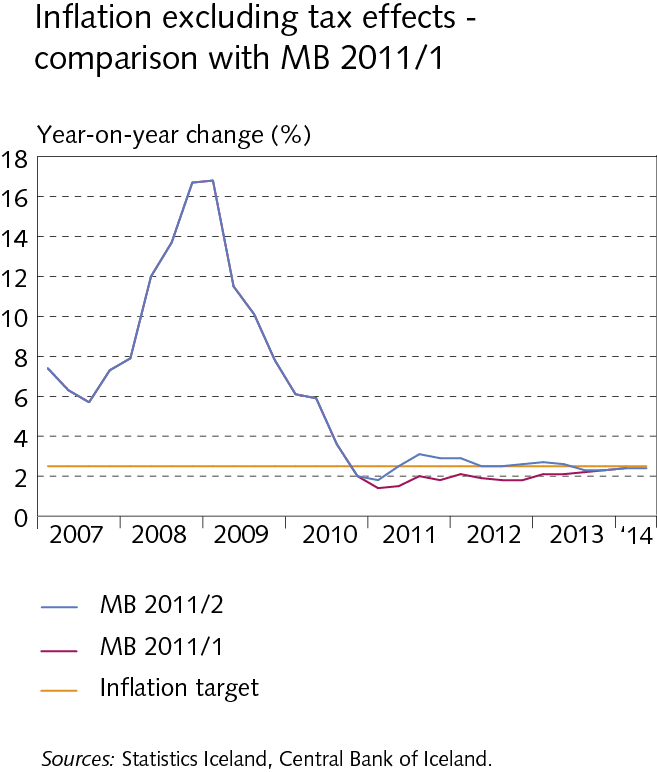 VIII Price developments and inflation target
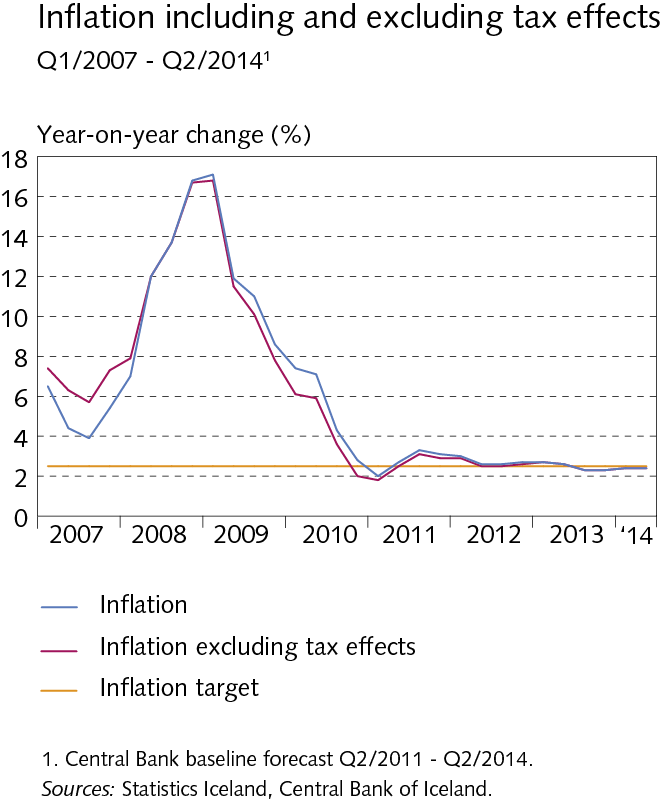